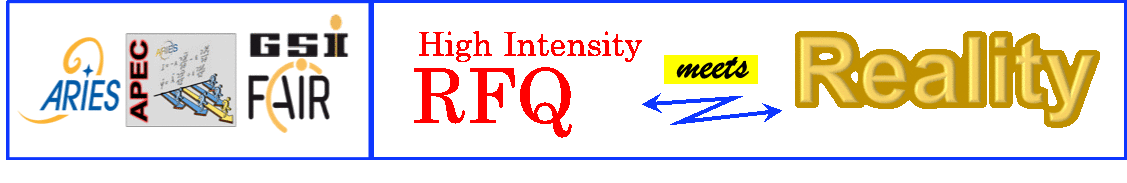 Production and Technical Challenges
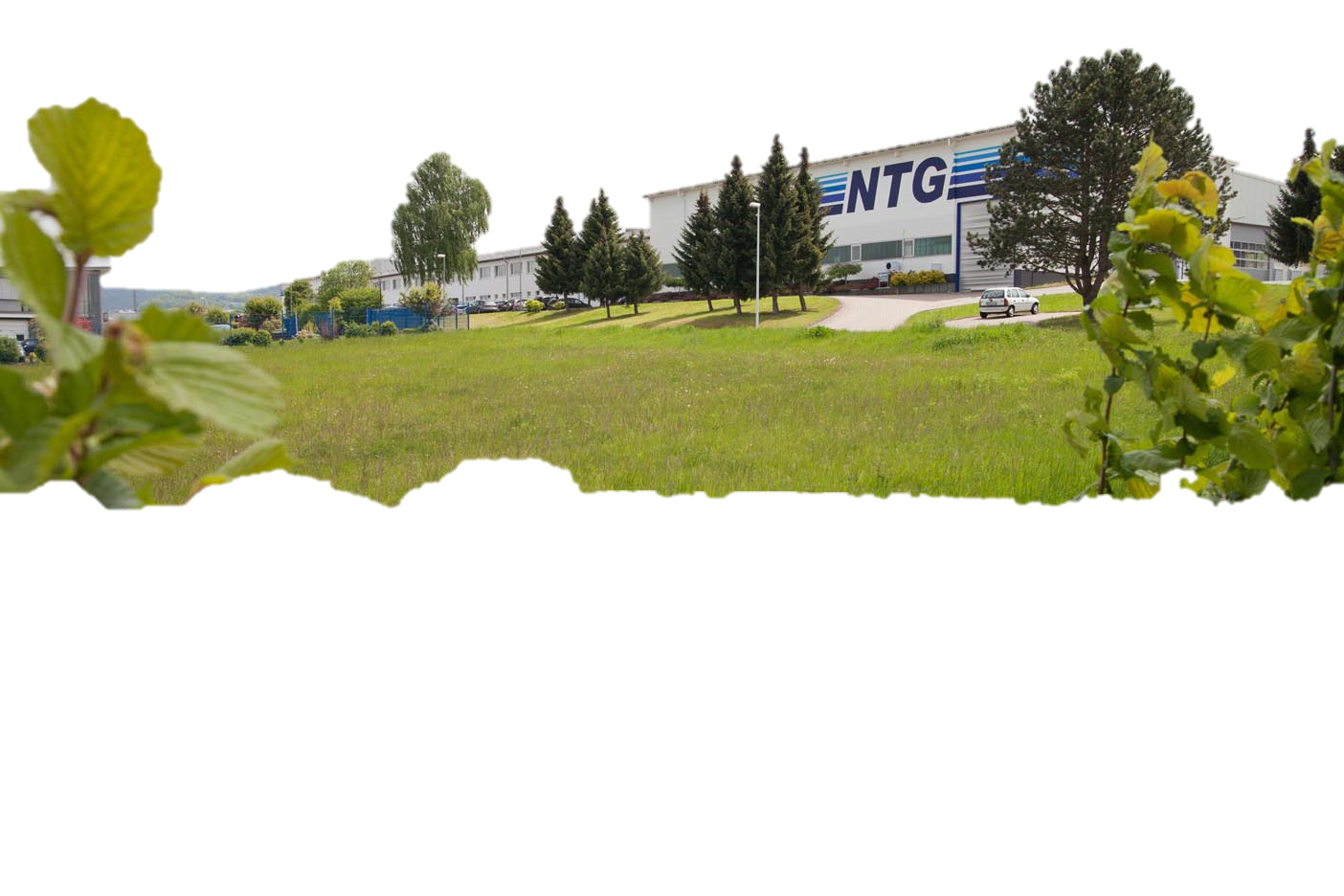 Dr. Alexander Bechtold
1
where we are
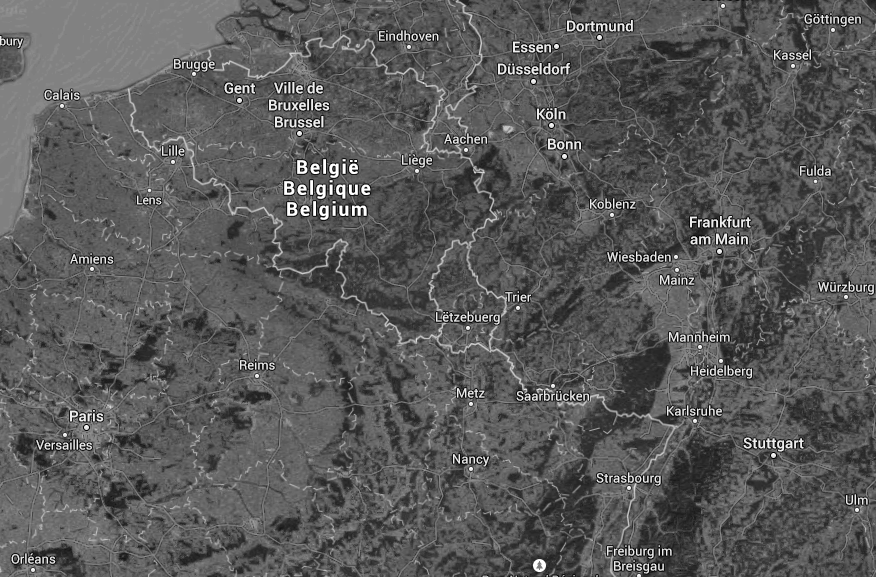 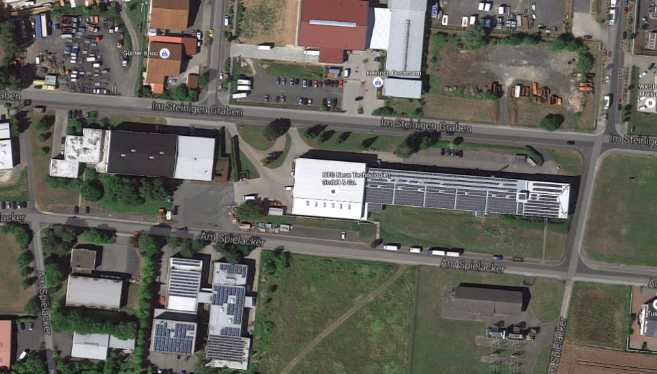 16.04.2019
High Intensity RFQ Meets Reality: Production and Technical Challenges
Alexander Bechtold          www.ntg.de                                 2
Looking inside
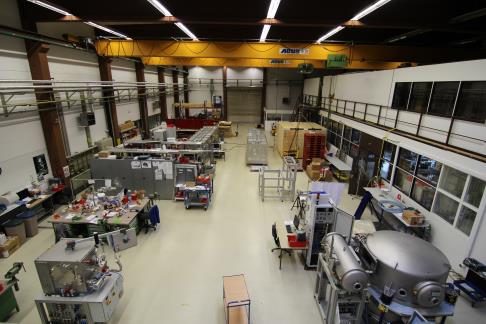 Mechanics     Assembly
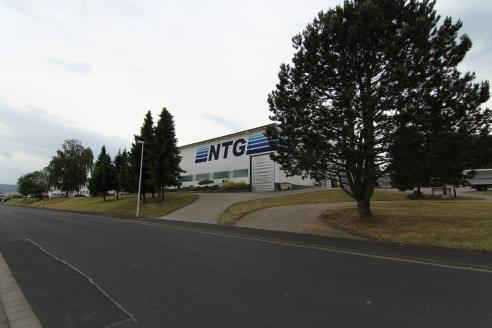 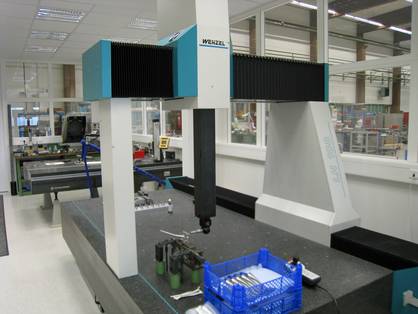 Measuring equipment
16.04.2019
High Intensity RFQ Meets Reality: Production and Technical Challenges
Alexander Bechtold          www.ntg.de                                 3
Machines
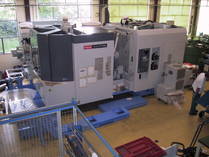 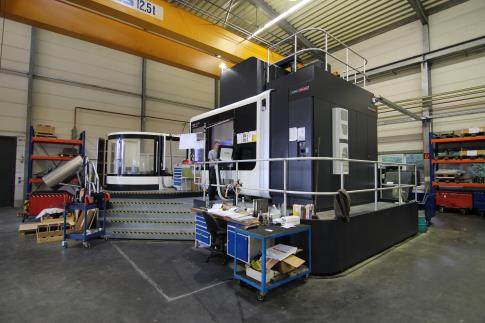 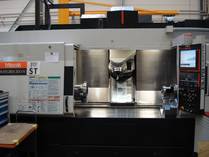 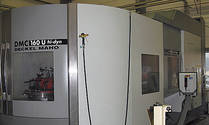 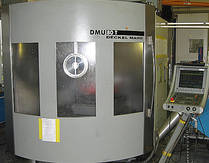 Deckel-Maho DMC 210 FD
16.04.2019
High Intensity RFQ Meets Reality: Production and Technical Challenges
Alexander Bechtold          www.ntg.de                                 4
Certificates
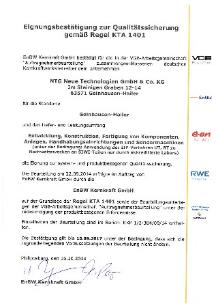 DIN EN ISO 9001

KTA 1401

EN 1090-2 structural components and kits for steel structures to EXC4

EN 1090-3
 structural components and kits for aluminium structures to EXC4

AD 2000-Merkblatt HP 0, AD 2000-Merkblatt HP-100R
 pressure tanks
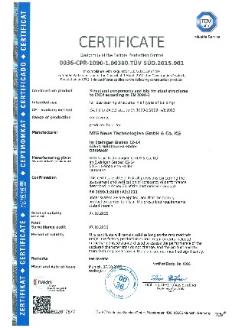 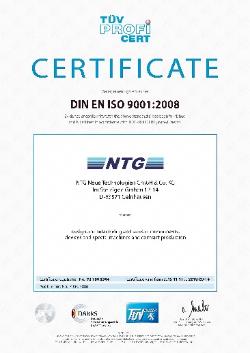 16.04.2019
High Intensity RFQ Meets Reality: Production and Technical Challenges
5
Branches
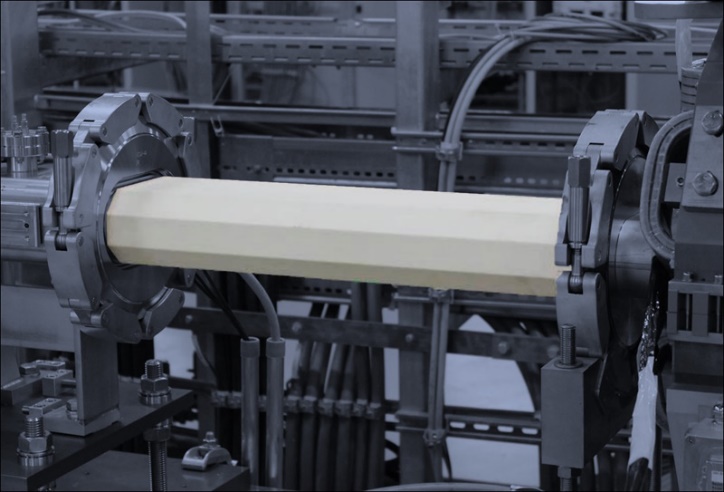 Vacuum Technology

Nanotechnology (IBF)
R&D Projects
Ceramic to Metal Assemblies
Particle Accelerators
Beam Diagnostic devices
Job-Work Production
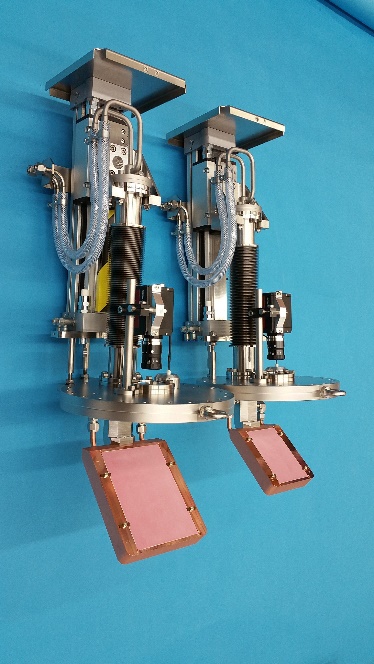 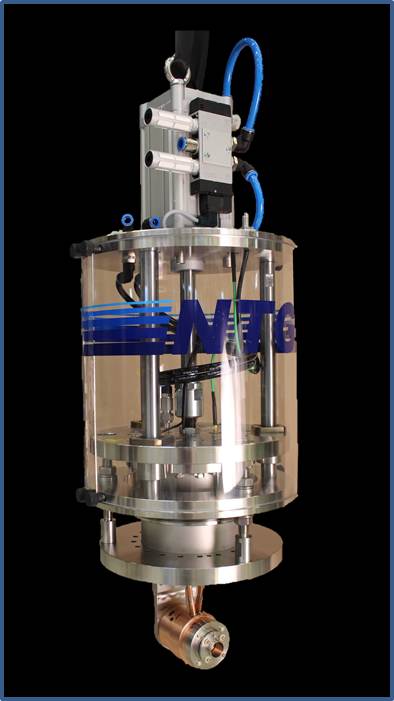 16.04.2019
High Intensity RFQ Meets Reality: Production and Technical Challenges
6
Cavities
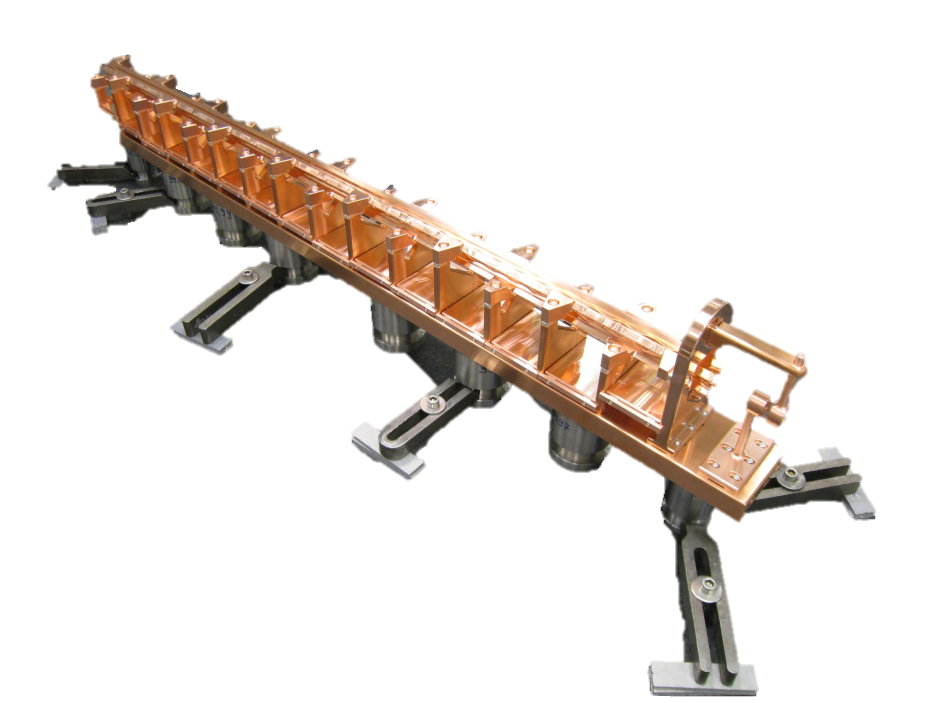 MedRFQ
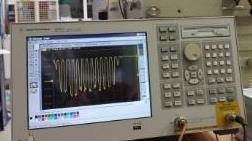 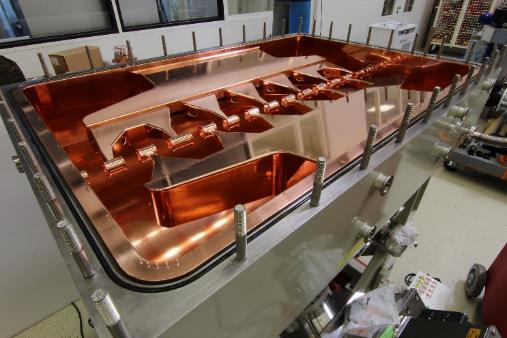 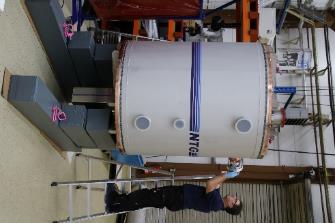 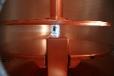 IH5 VECC
RFQ (e.g. CERN REX-ISOLDE)
Kicker Dubna
DTL
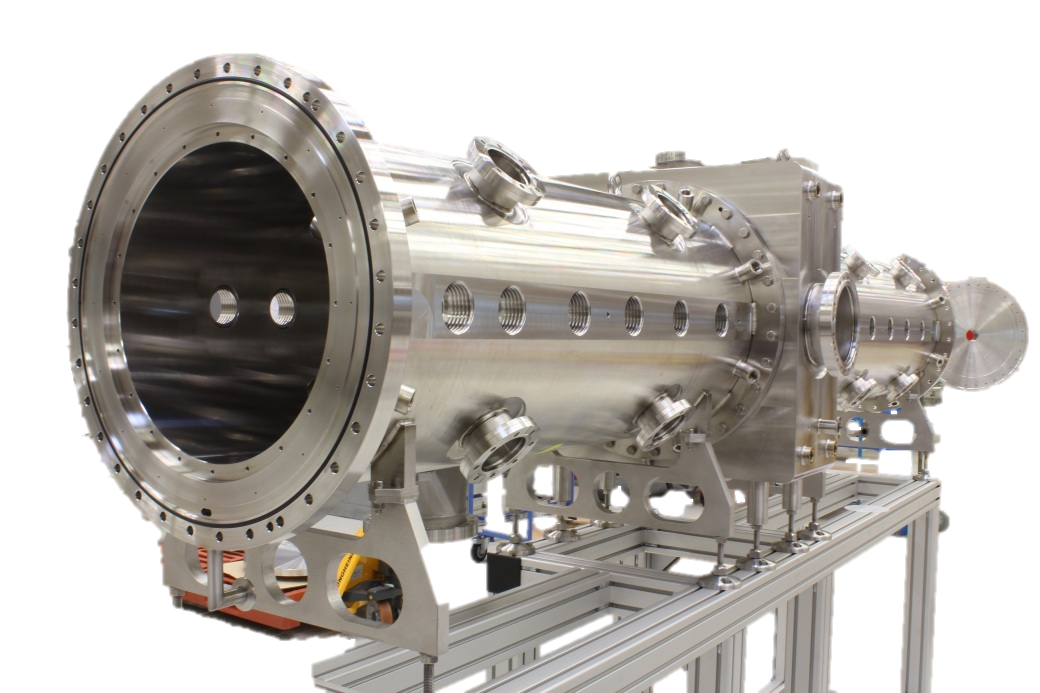 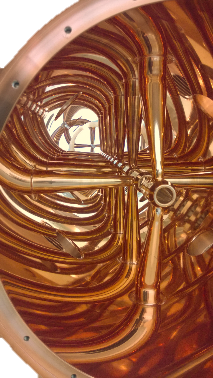 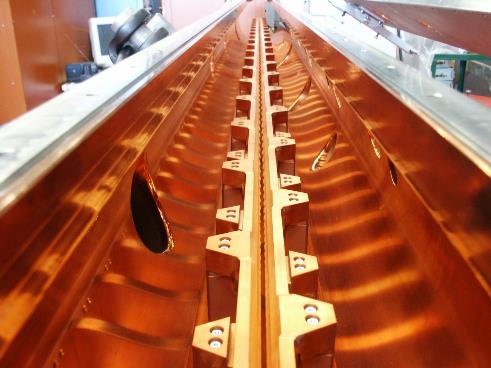 CH p-Linac
SARAF
16.04.2019
High Intensity RFQ Meets Reality: Production and Technical Challenges
7
High Intensity RFQs
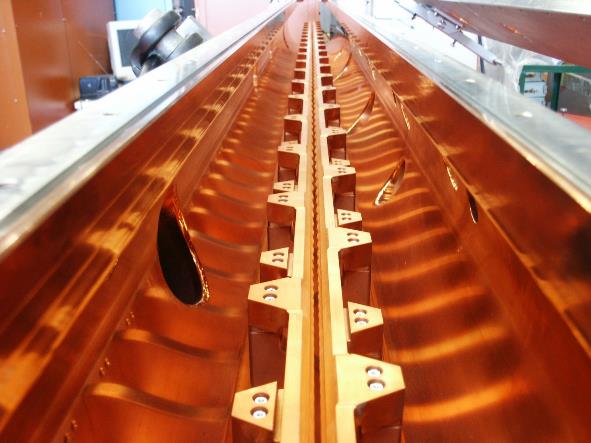 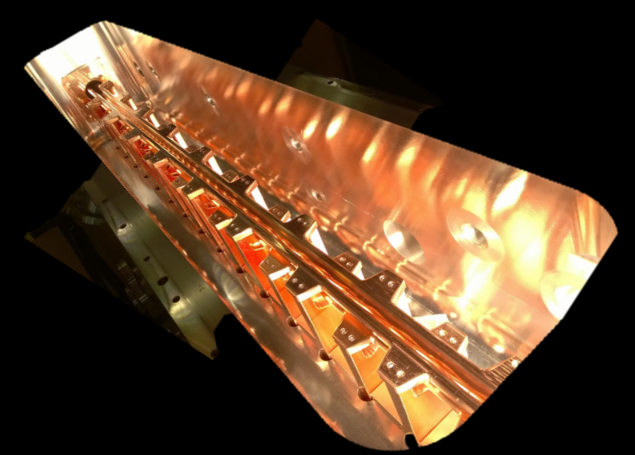 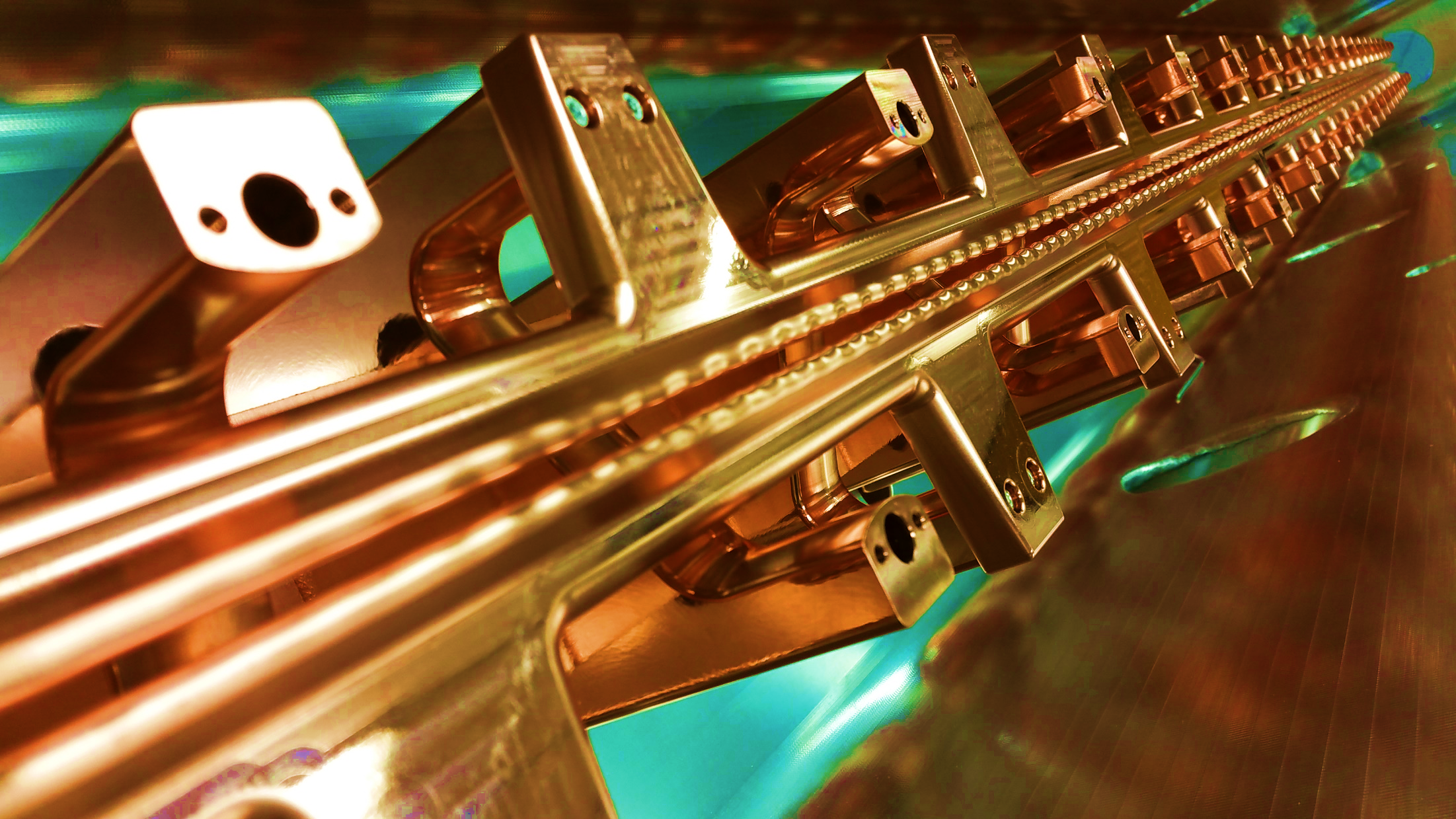 2005 - SARAF 50kW/m
2010 FRANZ 38 kW/m
2015 MYRRHA design 25 kW/m
16.04.2019
High Intensity RFQ Meets Reality: Production and Technical Challenges
Alexander Bechtold          www.ntg.de                                 8
[Speaker Notes: A whole variety of beam diagnostic systems. We do almost everything mostly custom made adopted to the requirements of the client with the exception of beam transformers.]
Historical Development: starting point SARAF
Pure Silver Solution
50 kW/m in 2009
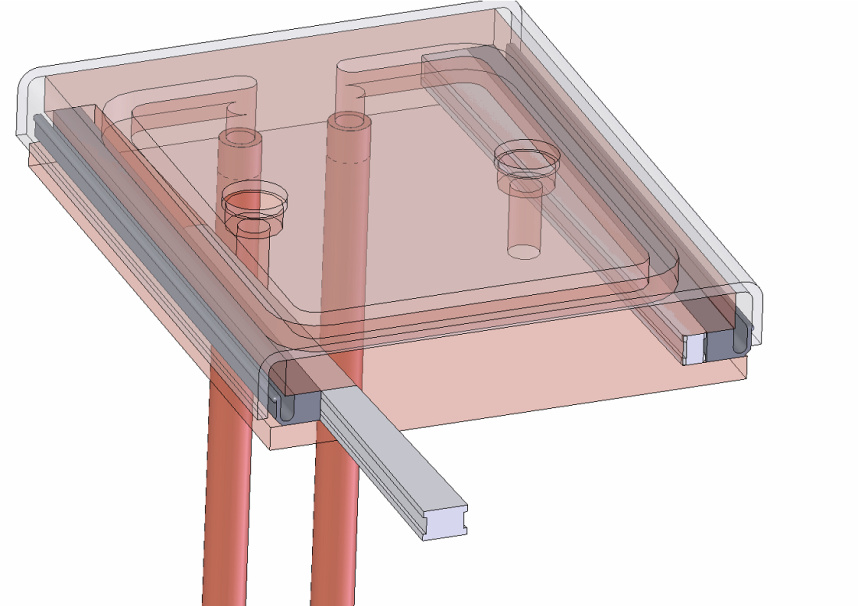 Problem at 100 A/cm with copper plated INCONEL contacts
Experimental Investigation

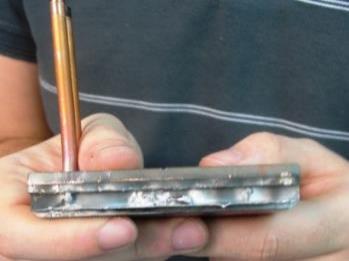 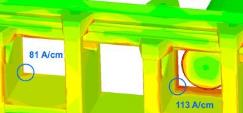 High Power TP
of NTG
Improved Cooling
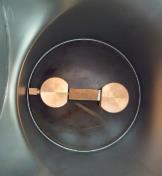 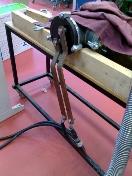 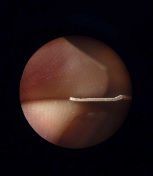 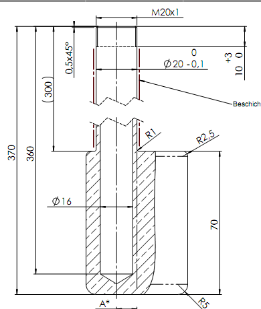 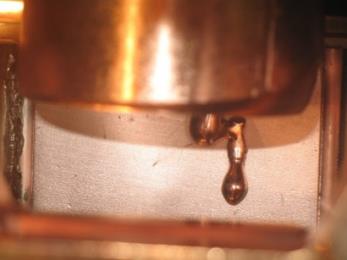 
Plungers: Induced eddy currents lead to power losses on the surface in the order of 20 W/cm2.
Improved RF-Contacts
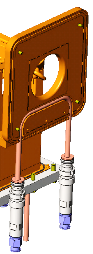 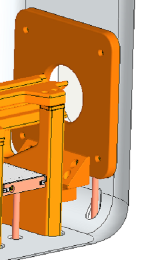 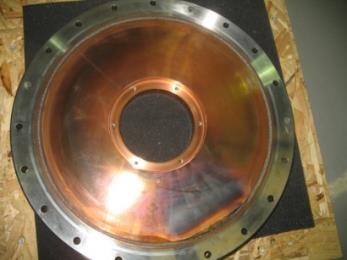 
RF penetration can cause problems in some hidden areas of the structure.
16.04.2019
High Intensity RFQ Meets Reality: Production and Technical Challenges
Alexander Bechtold          www.ntg.de                                 9
75 A/cm @ 176 MHz
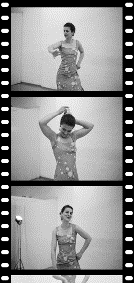 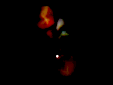 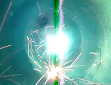 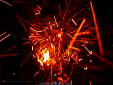 [Speaker Notes: A whole variety of beam diagnostic systems. We do almost everything mostly custom made adopted to the requirements of the client with the exception of beam transformers.]
Cooling Concept evolved for FRANZ
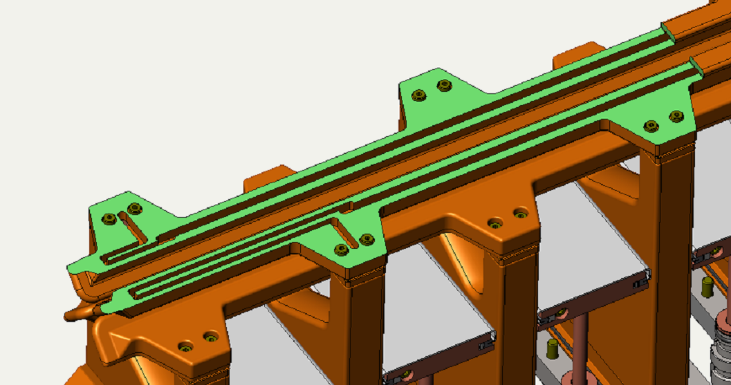 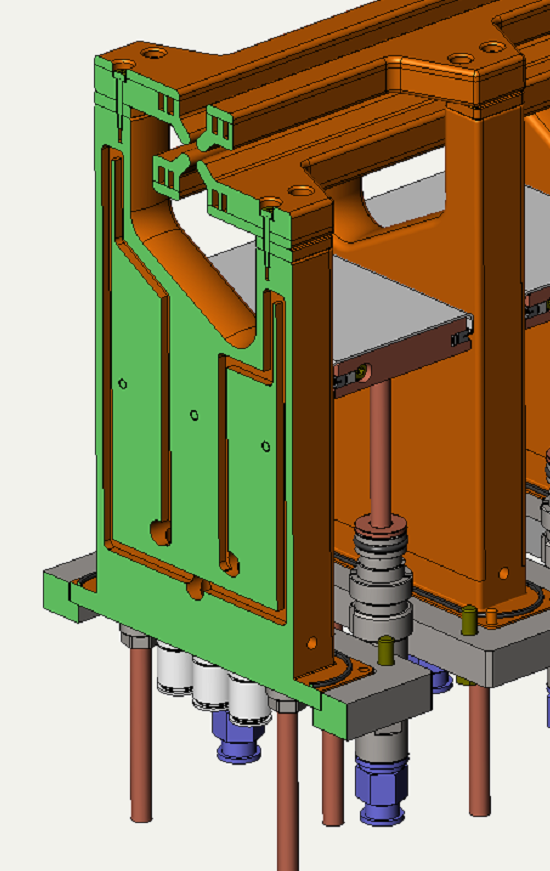 copper electro forming
copper electro forming
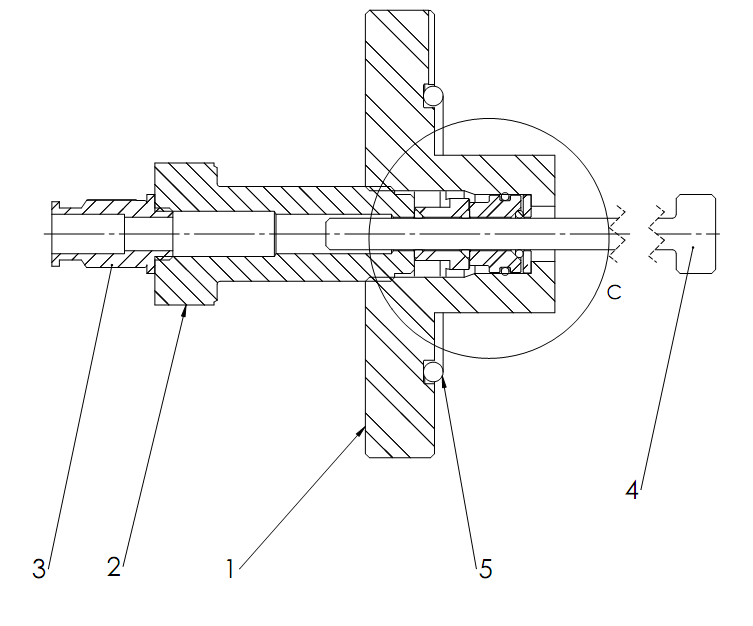 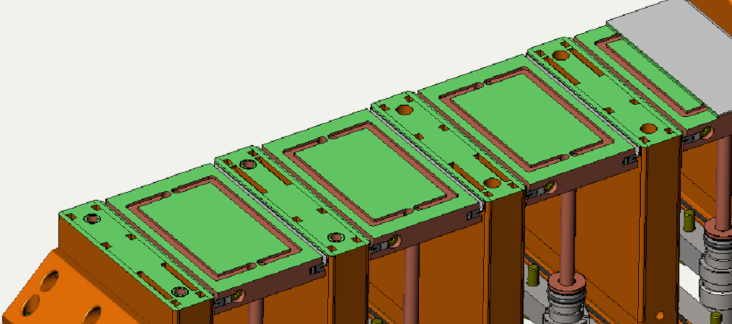 brazed silver plates
16.04.2019
High Intensity RFQ Meets Reality: Production and Technical Challenges
Alexander Bechtold          www.ntg.de                                 10
[Speaker Notes: A whole variety of beam diagnostic systems. We do almost everything mostly custom made adopted to the requirements of the client with the exception of beam transformers.]
RFQ repair and improvement
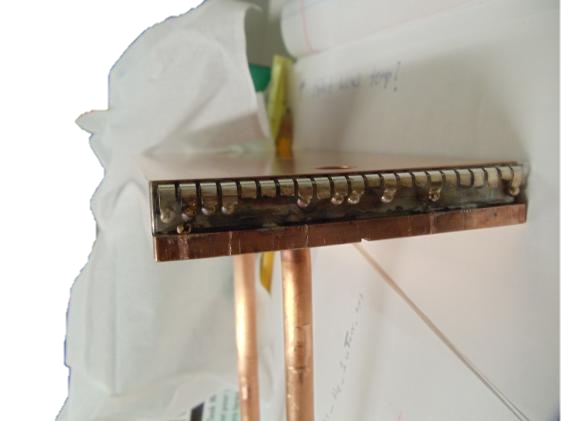 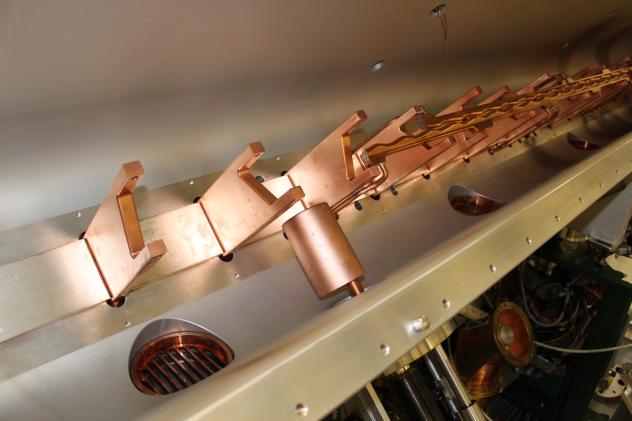 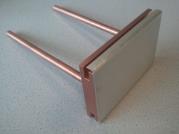 …with high power TP of NTG
CW RFQ at MSU…
HLI RFQ GSI
16.04.2019
High Intensity RFQ Meets Reality: Production and Technical Challenges
Alexander Bechtold          www.ntg.de                                 11 von 30
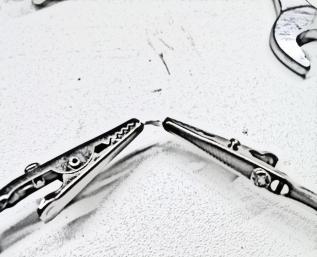 Conventional finger contacts made of silver plated copper-beryllium alloys can reliably withstand up to 30 A/cm. This value can be found in literature and has been repeatedly confirmed by dedicated experimental investigations similar to the ones aside accomplished by NTG at the IAP in Frankfurt and under operational conditions with 4-rod structures.
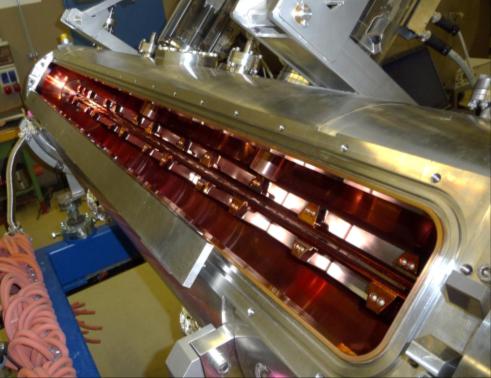 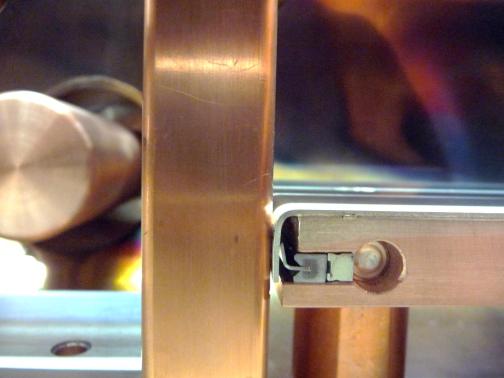 NEXT GEN HIGH POWER CW-RFQ
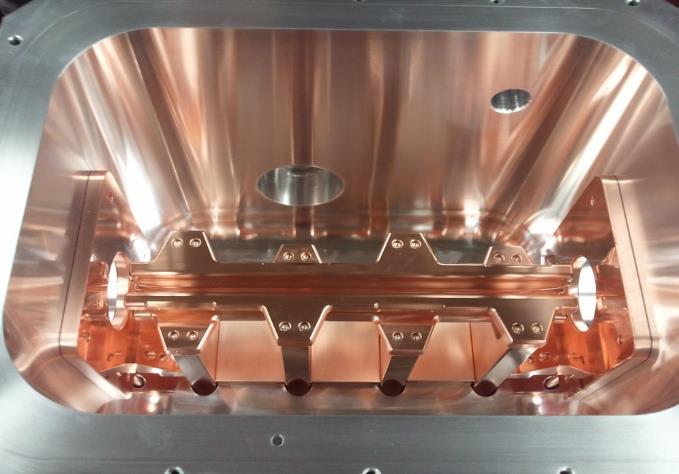 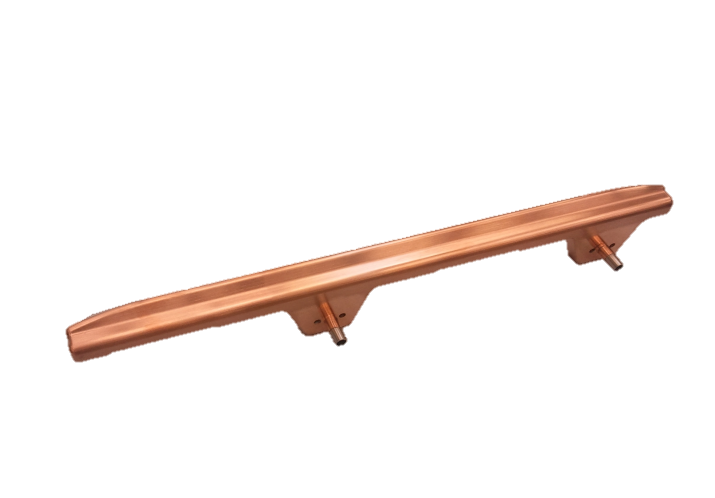 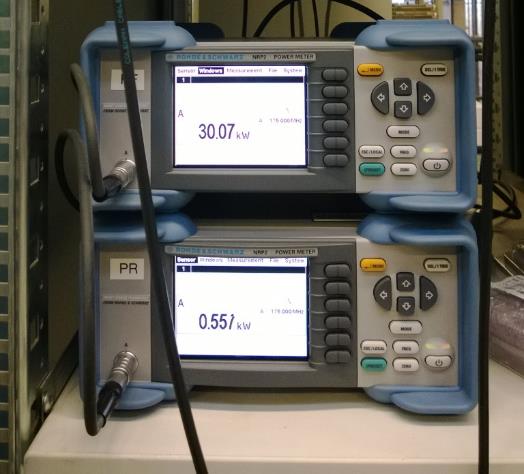 4-stem Model
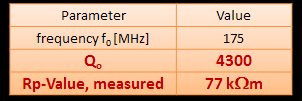 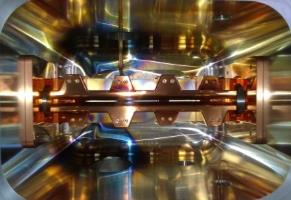 keeps cool at even
130 kW/m, 100 kV
(limit not yet reached)
2017
16.04.2019
High Intensity RFQ Meets Reality: Production and Technical Challenges
Alexander Bechtold          www.ntg.de                                 12
[Speaker Notes: A whole variety of beam diagnostic systems. We do almost everything mostly custom made adopted to the requirements of the client with the exception of beam transformers.]
HLI 6 Stem Model with dipole Compensation
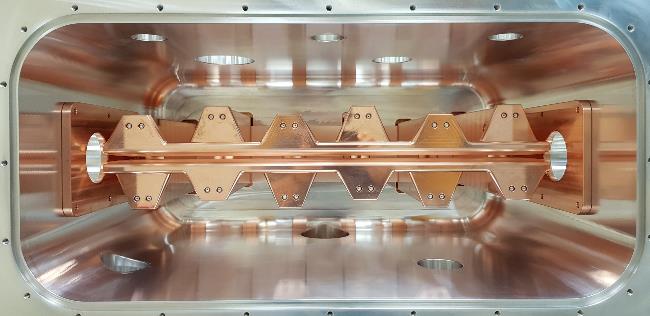 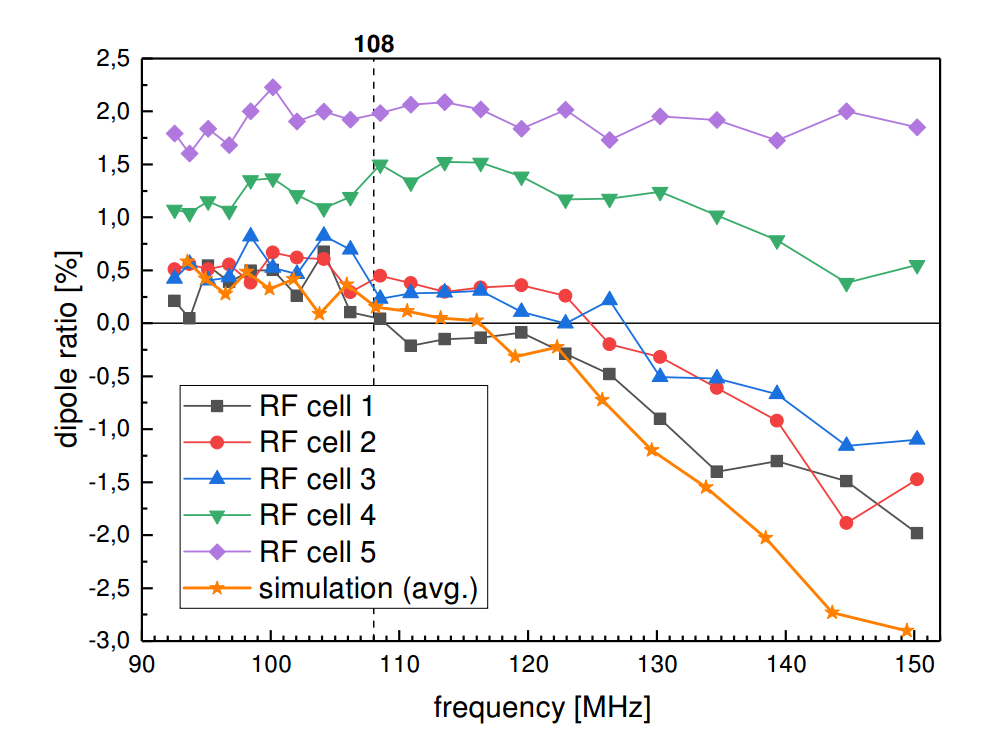 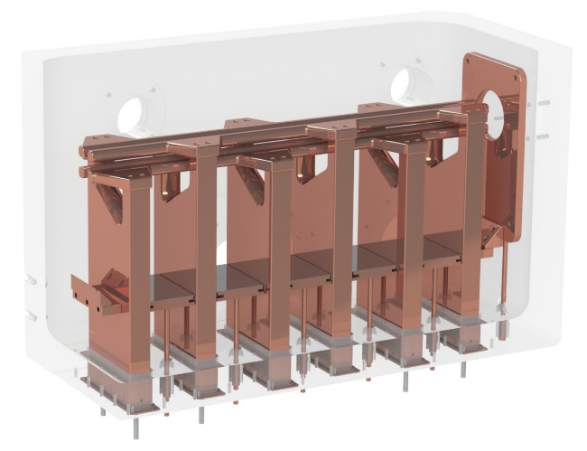 Mechanical Resonances
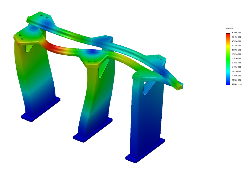 D. Koser et al. IPAC 2018
16.04.2019
High Intensity RFQ Meets Reality: Production and Technical Challenges
Alexander Bechtold          www.ntg.de                                 13
[Speaker Notes: A whole variety of beam diagnostic systems. We do almost everything mostly custom made adopted to the requirements of the client with the exception of beam transformers.]
MYRRHA 17 MeV Injector
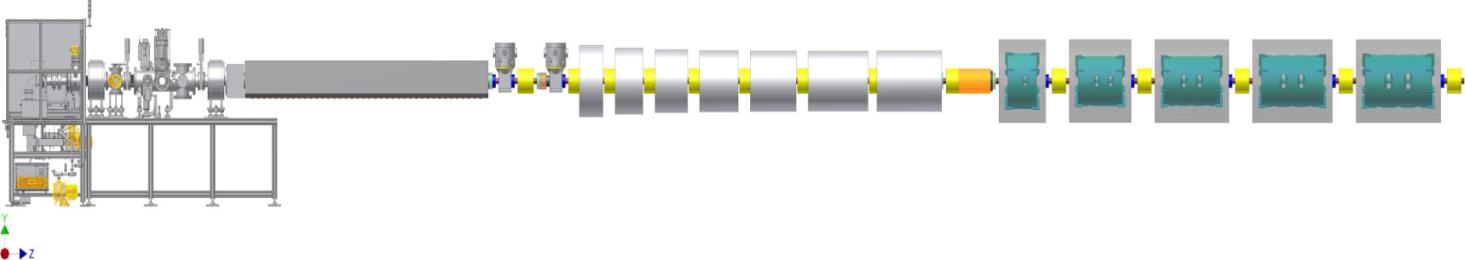 RFQ
NC-CH
SC-CH
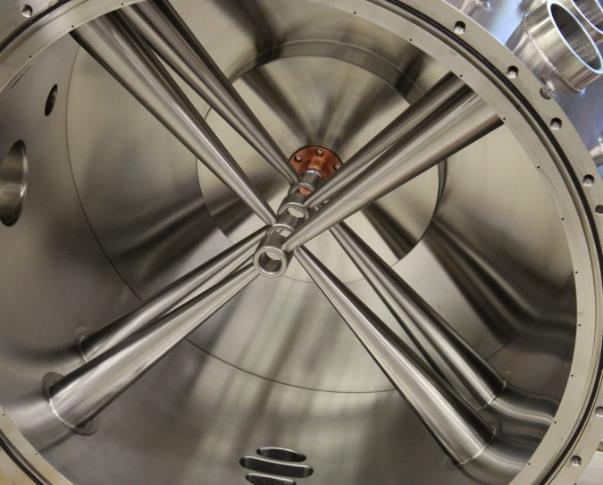 CW CH-Rebuncher for FRANZ
16.04.2019
High Intensity RFQ Meets Reality: Production and Technical Challenges
Alexander Bechtold          www.ntg.de                                 14
[Speaker Notes: A whole variety of beam diagnostic systems. We do almost everything mostly custom made adopted to the requirements of the client with the exception of beam transformers.]
Design & Manufacture of MYRRHA RFQ
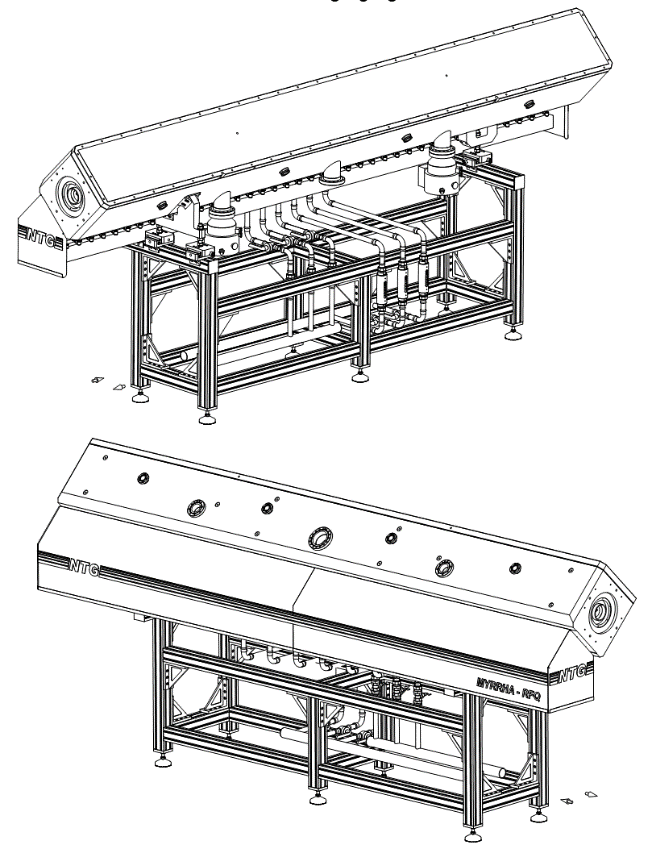 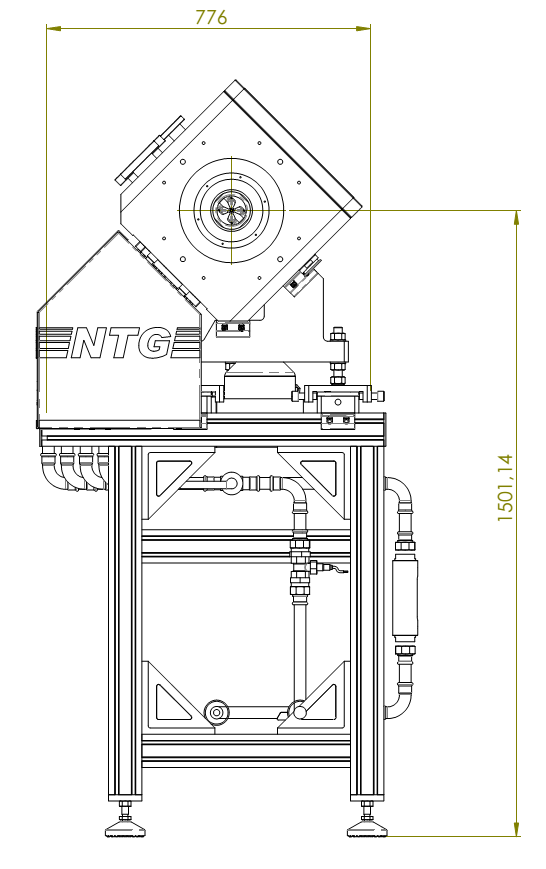 No. of stems: 40

Distance of Stems: 100 mm

No. of electrode sections: 3

Pumping ports: 2 + 1 DN100CF

Height of beam axis: 150 cm

No. of tuner ports: 1 + 1

Adjustable three-point-support
16.04.2019
High Intensity RFQ Meets Reality: Production and Technical Challenges
Alexander Bechtold          www.ntg.de                                 15
[Speaker Notes: A whole variety of beam diagnostic systems. We do almost everything mostly custom made adopted to the requirements of the client with the exception of beam transformers.]
Starting Manufacture
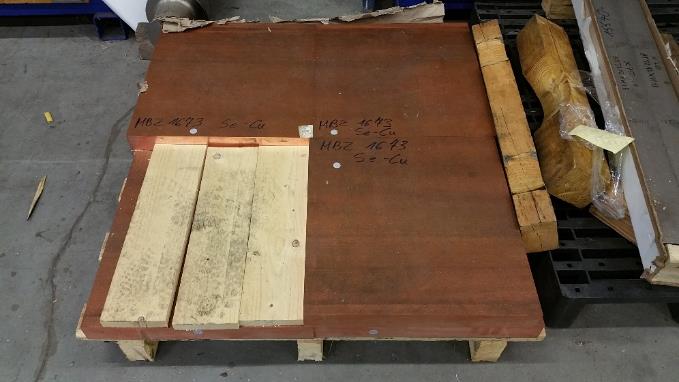 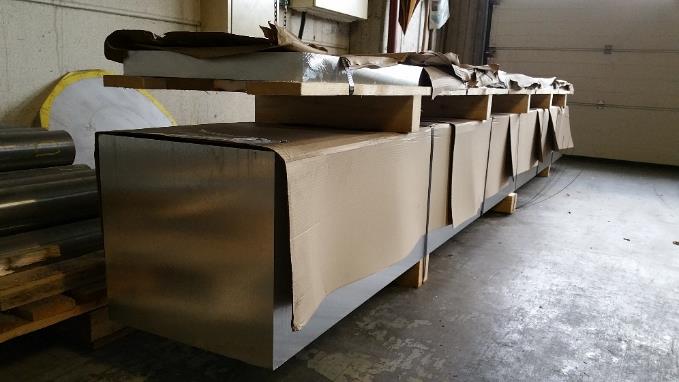 tank body and lid
raw material for stems
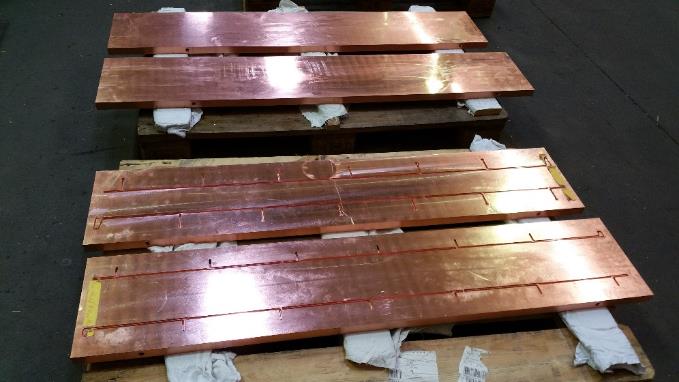 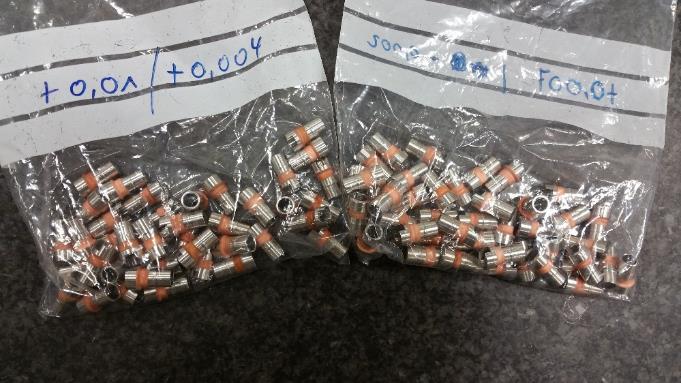 Electrode cooling channels
cooling connections
16.04.2019
High Intensity RFQ Meets Reality: Production and Technical Challenges
Alexander Bechtold          www.ntg.de                                 16
[Speaker Notes: A whole variety of beam diagnostic systems. We do almost everything mostly custom made adopted to the requirements of the client with the exception of beam transformers.]
Before and After Copper Plating
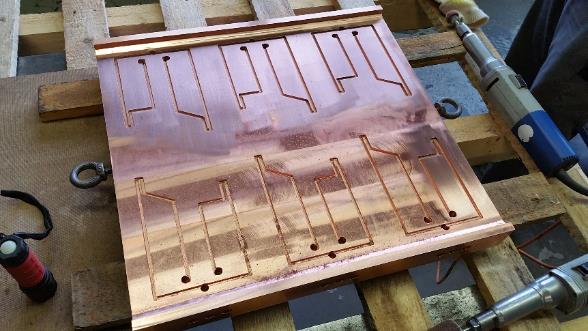 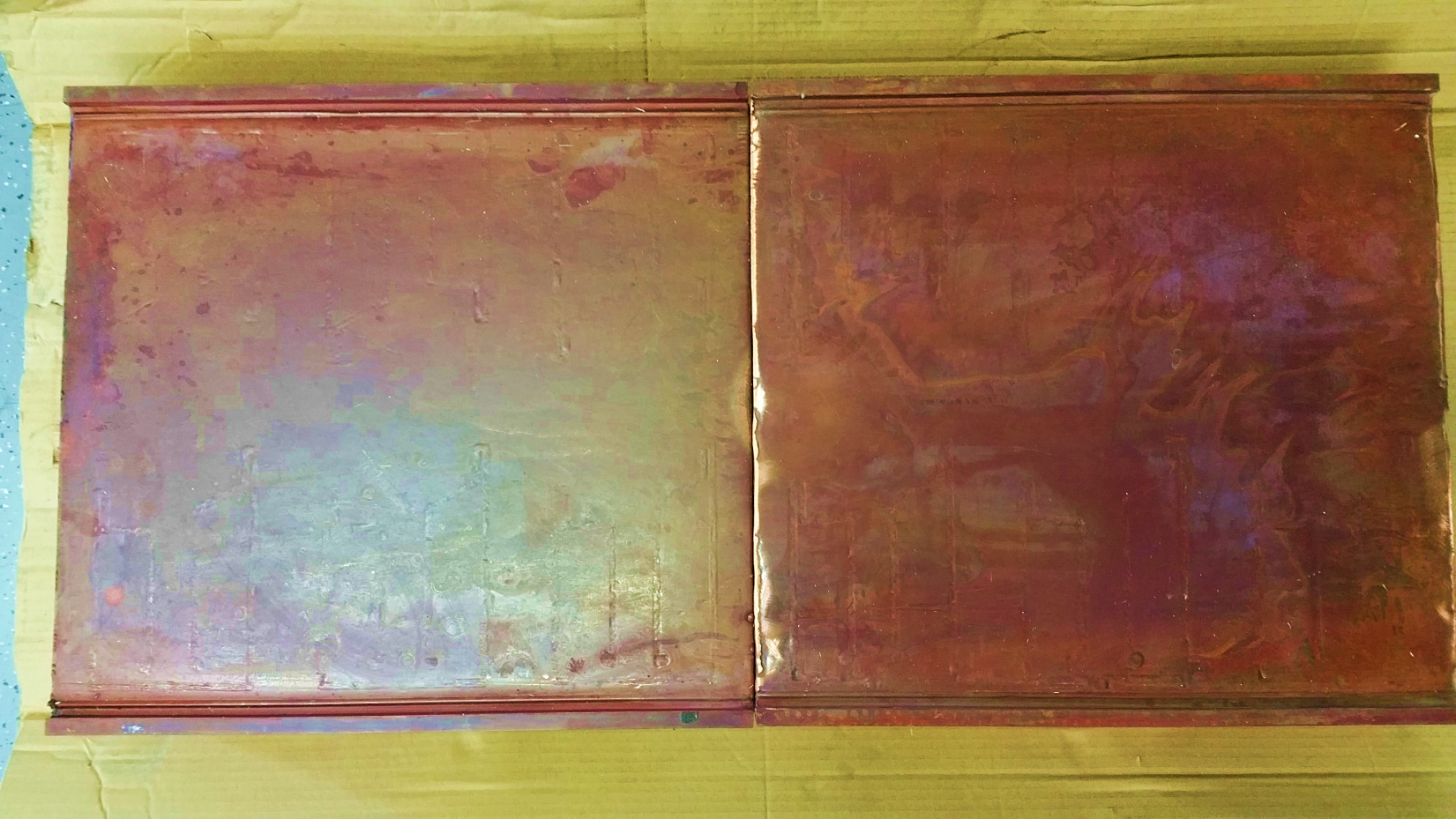 16.04.2019
High Intensity RFQ Meets Reality: Production and Technical Challenges
Alexander Bechtold          www.ntg.de                                 17
[Speaker Notes: A whole variety of beam diagnostic systems. We do almost everything mostly custom made adopted to the requirements of the client with the exception of beam transformers.]
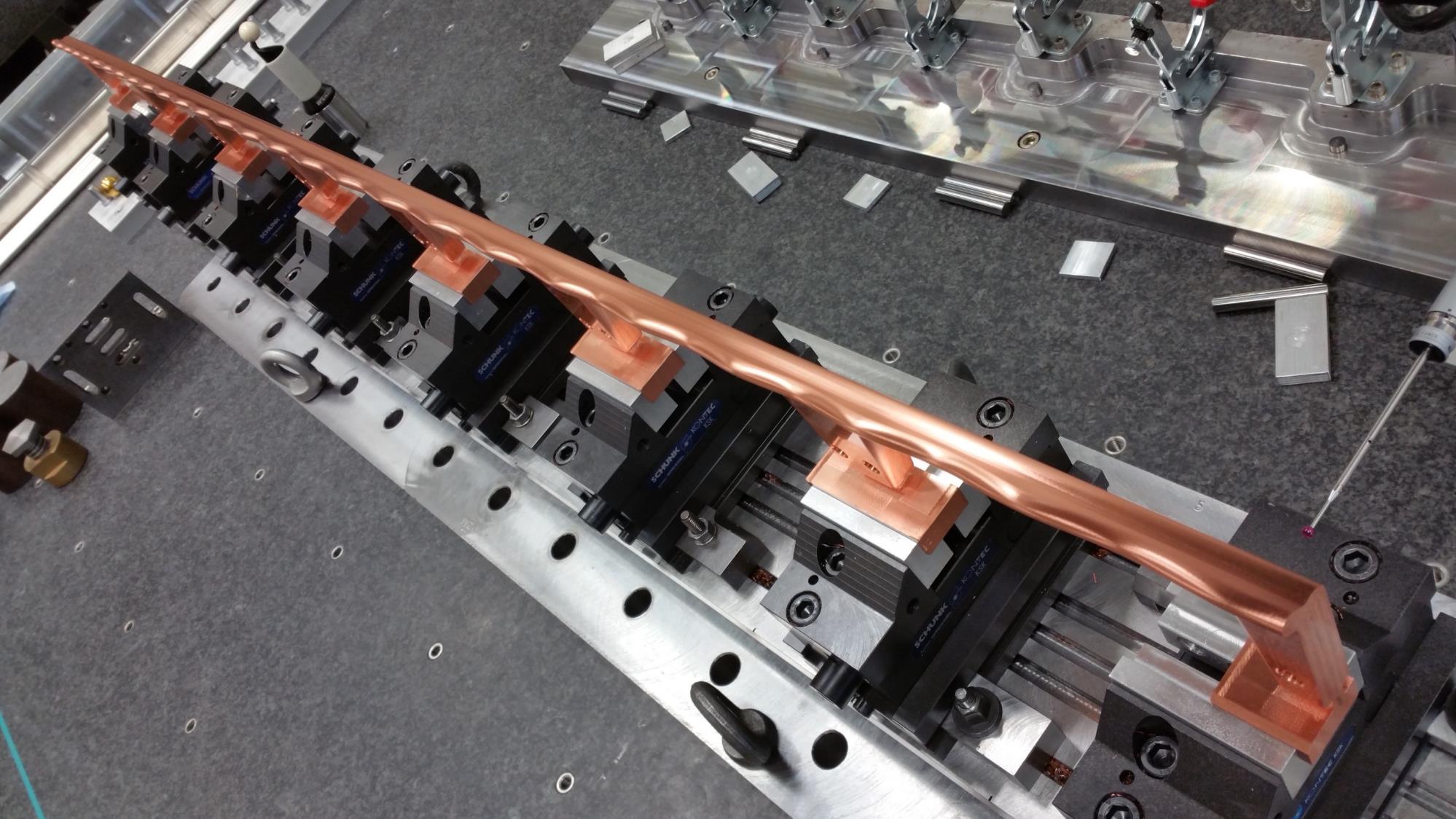 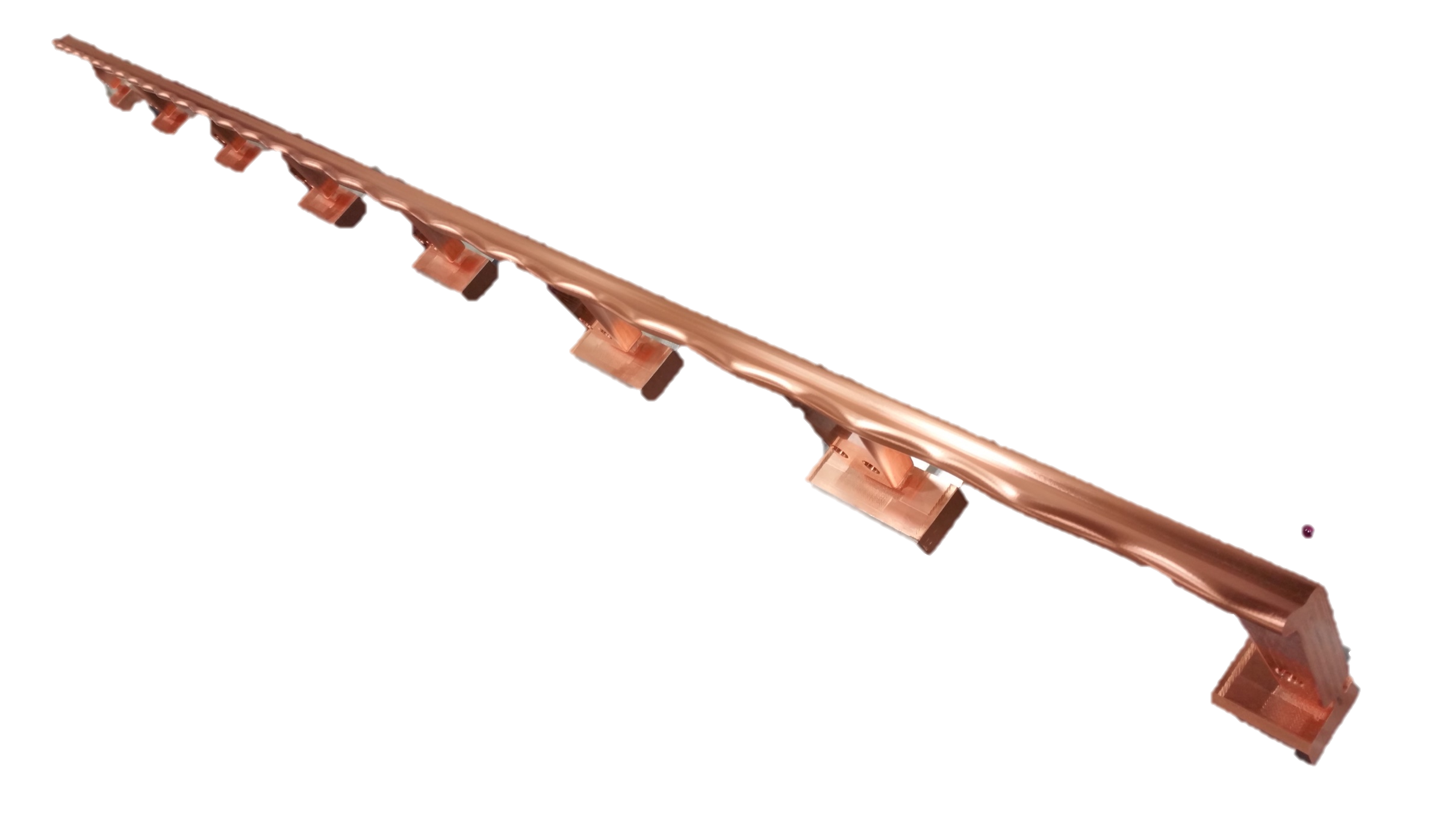 Measuring the Electrodes
16.04.2019
High Intensity RFQ Meets Reality: Production and Technical Challenges
Alexander Bechtold          www.ntg.de                                 18
[Speaker Notes: A whole variety of beam diagnostic systems. We do almost everything mostly custom made adopted to the requirements of the client with the exception of beam transformers.]
Alignment ConceptStems haven been individually measured and machined to provide precise mounting seat for electrodes.
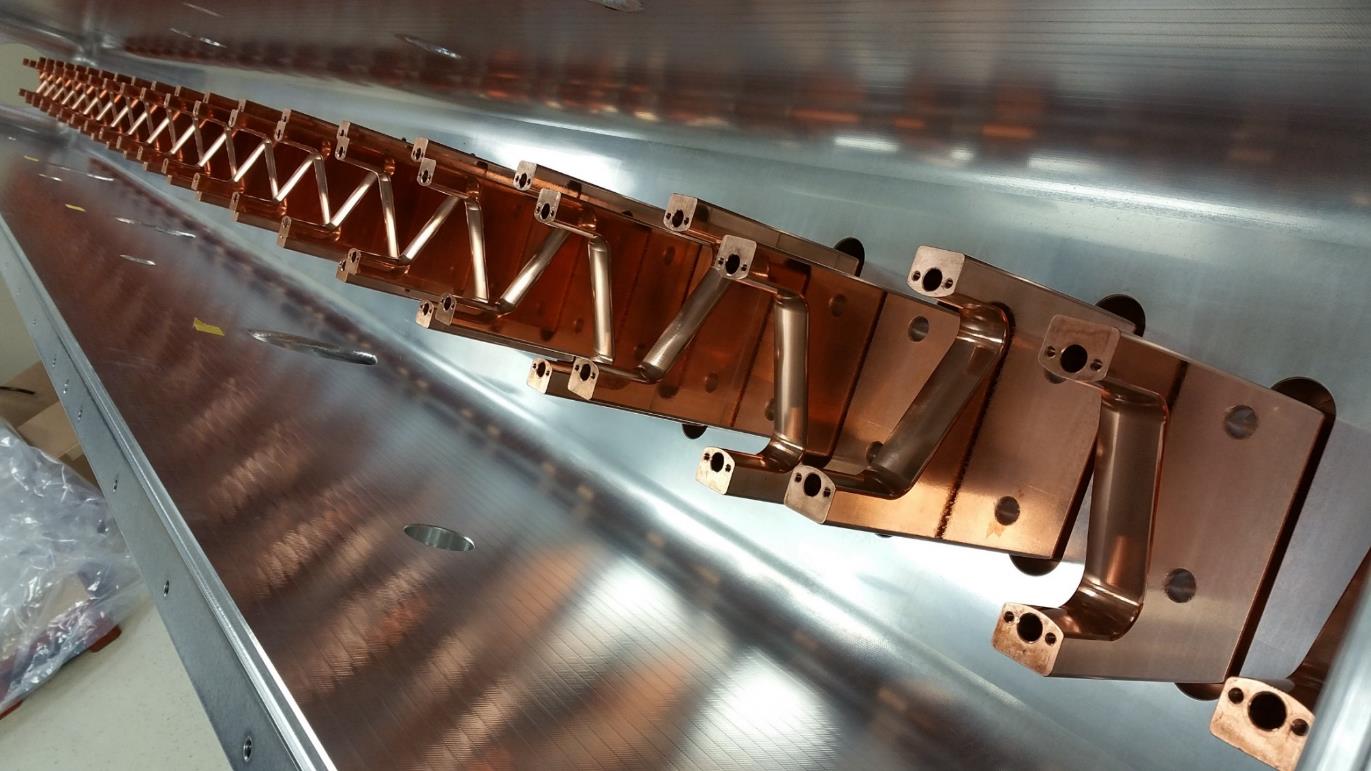 16.04.2019
High Intensity RFQ Meets Reality: Production and Technical Challenges
Alexander Bechtold          www.ntg.de                                 19
[Speaker Notes: A whole variety of beam diagnostic systems. We do almost everything mostly custom made adopted to the requirements of the client with the exception of beam transformers.]
Electrode cooling pipe welding with circular welding machine.
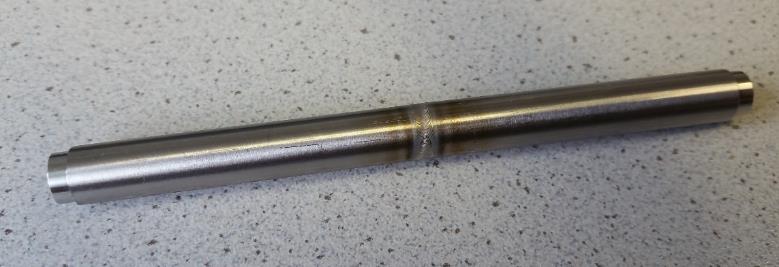 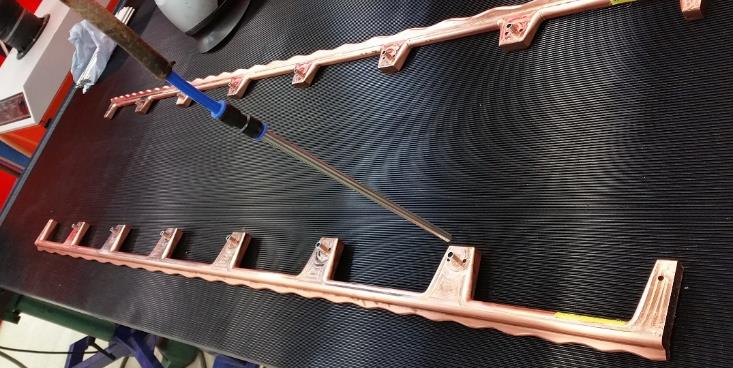 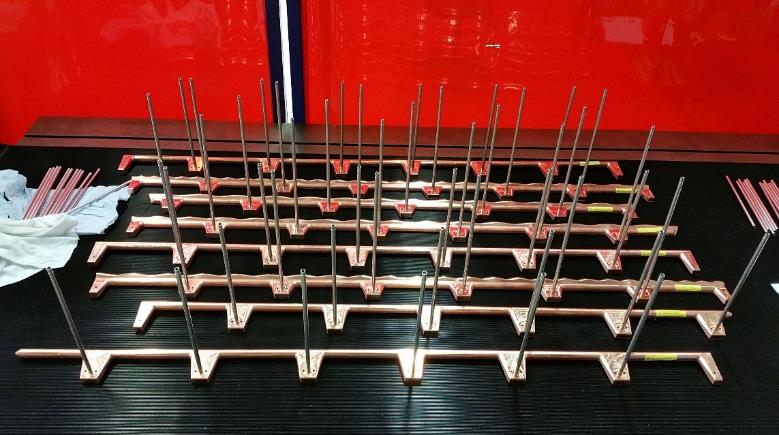 16.04.2019
High Intensity RFQ Meets Reality: Production and Technical Challenges
Alexander Bechtold          www.ntg.de                                 20
[Speaker Notes: A whole variety of beam diagnostic systems. We do almost everything mostly custom made adopted to the requirements of the client with the exception of beam transformers.]
Assembly of rods
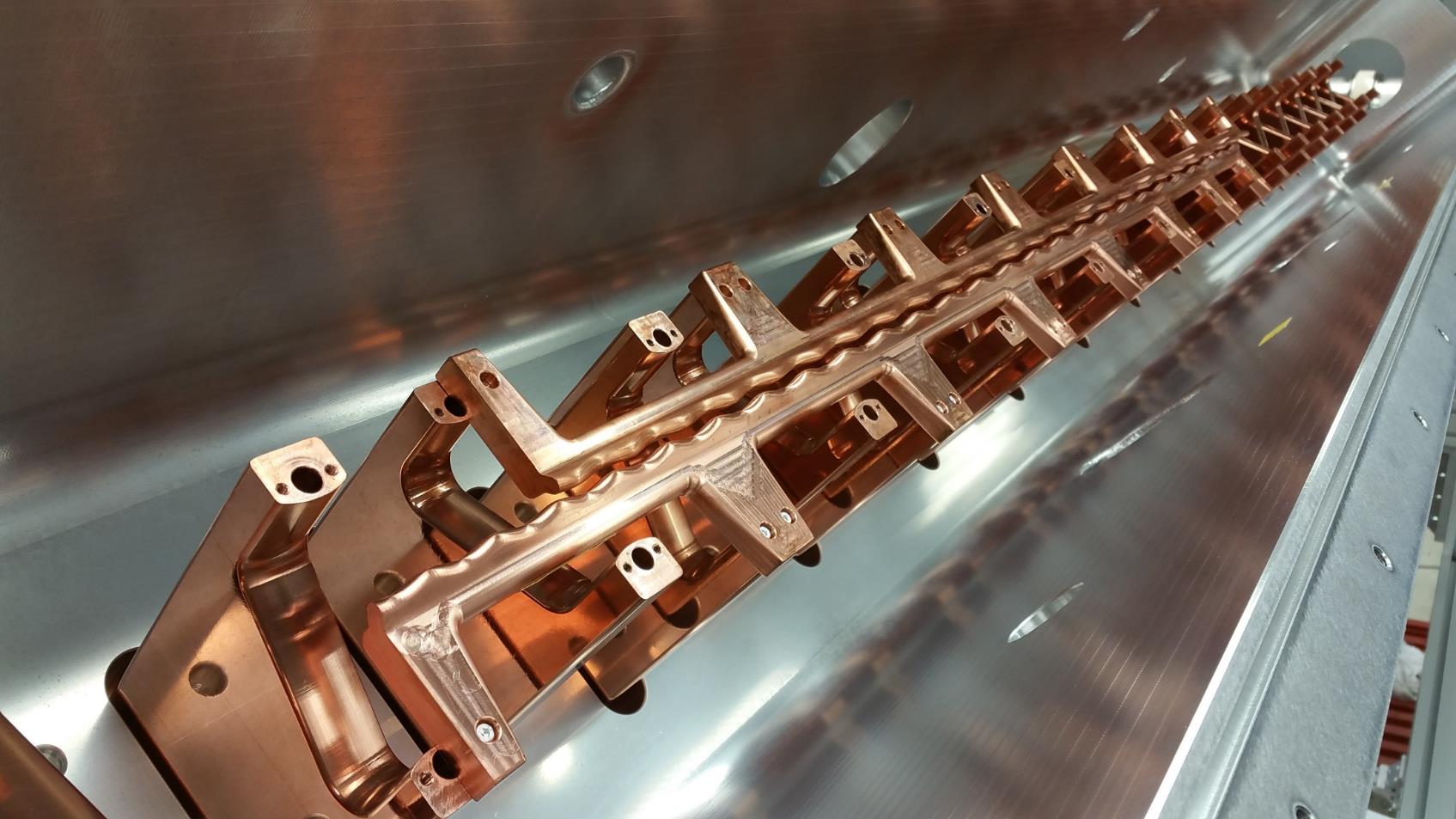 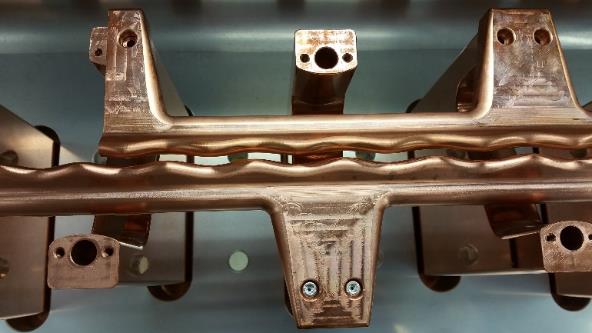 16.04.2019
High Intensity RFQ Meets Reality: Production and Technical Challenges
Alexander Bechtold          www.ntg.de                                 21
[Speaker Notes: A whole variety of beam diagnostic systems. We do almost everything mostly custom made adopted to the requirements of the client with the exception of beam transformers.]
Electrode error compensation at point of transition between segments
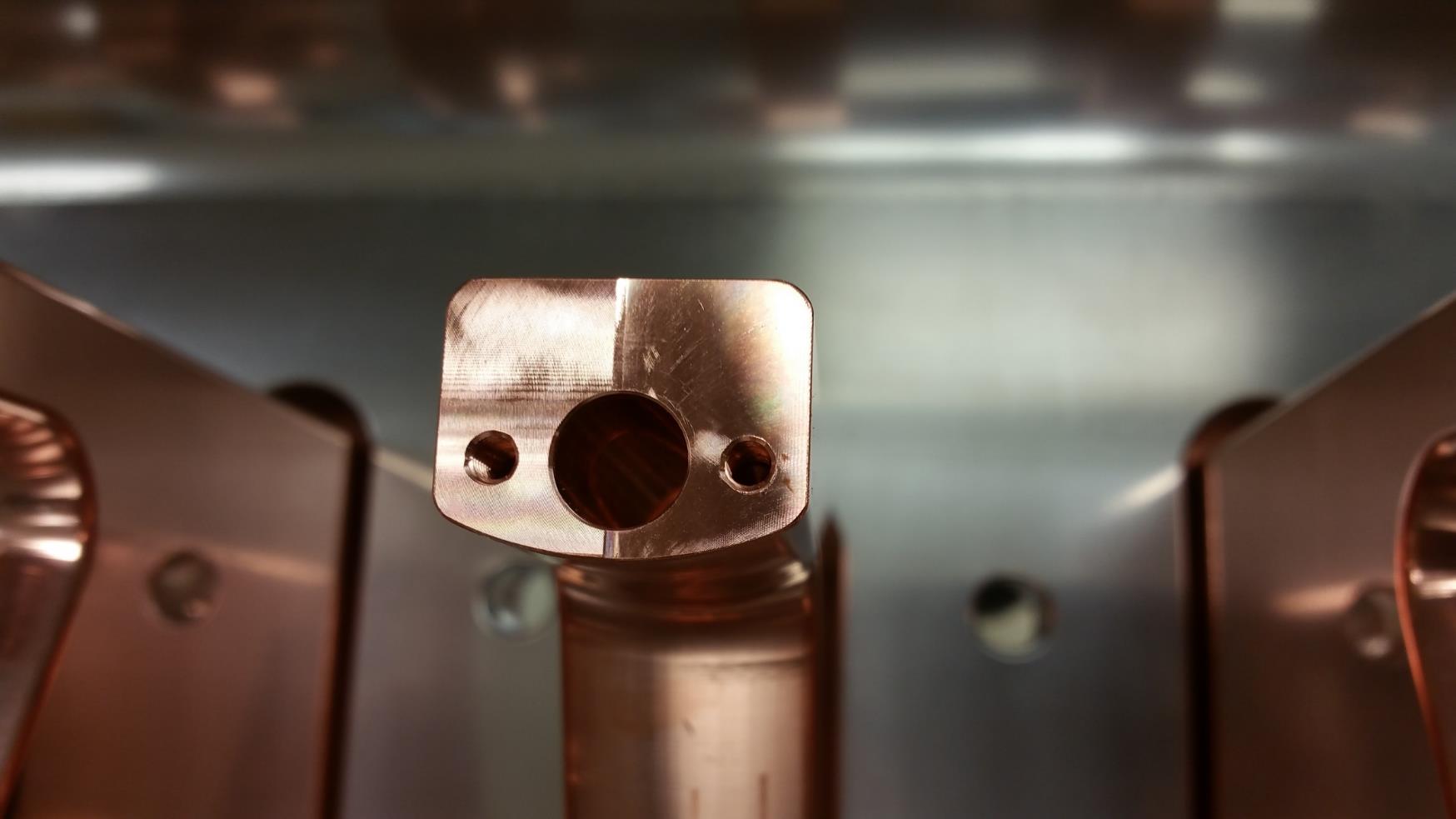 16.04.2019
High Intensity RFQ Meets Reality: Production and Technical Challenges
Alexander Bechtold          www.ntg.de                                 22
[Speaker Notes: A whole variety of beam diagnostic systems. We do almost everything mostly custom made adopted to the requirements of the client with the exception of beam transformers.]
Alignement precision 10µm/m
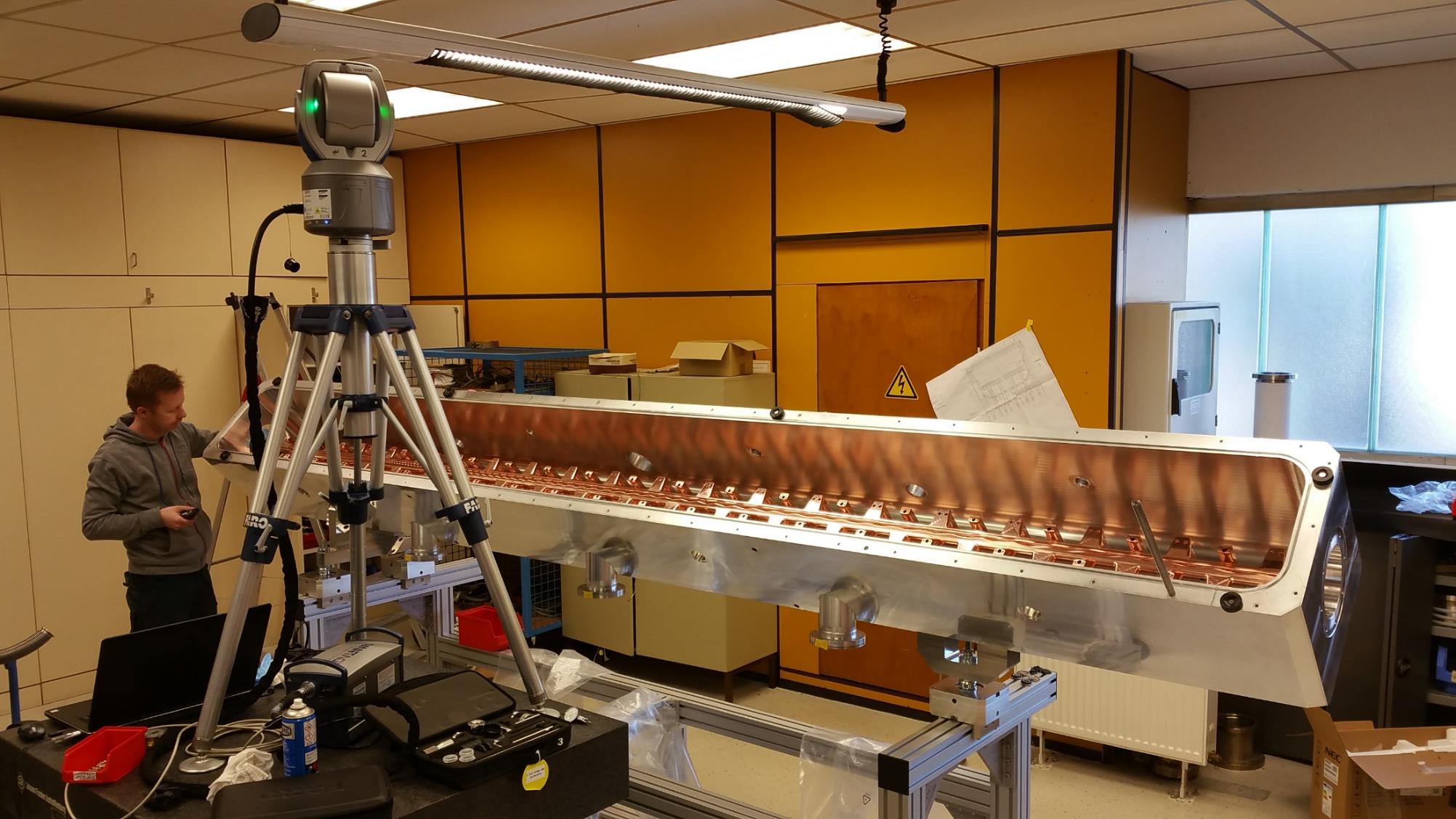 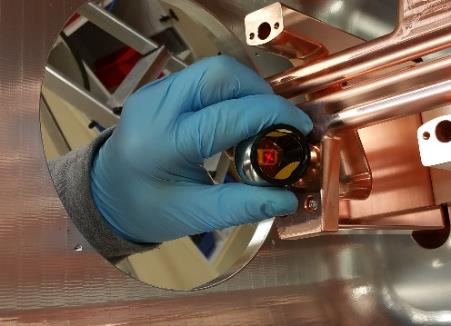 [Speaker Notes: A whole variety of beam diagnostic systems. We do almost everything mostly custom made adopted to the requirements of the client with the exception of beam transformers.]
16.04.2019
High Intensity RFQ Meets Reality: Production and Technical Challenges
Alexander Bechtold          www.ntg.de                                 24
[Speaker Notes: A whole variety of beam diagnostic systems. We do almost everything mostly custom made adopted to the requirements of the client with the exception of beam transformers.]
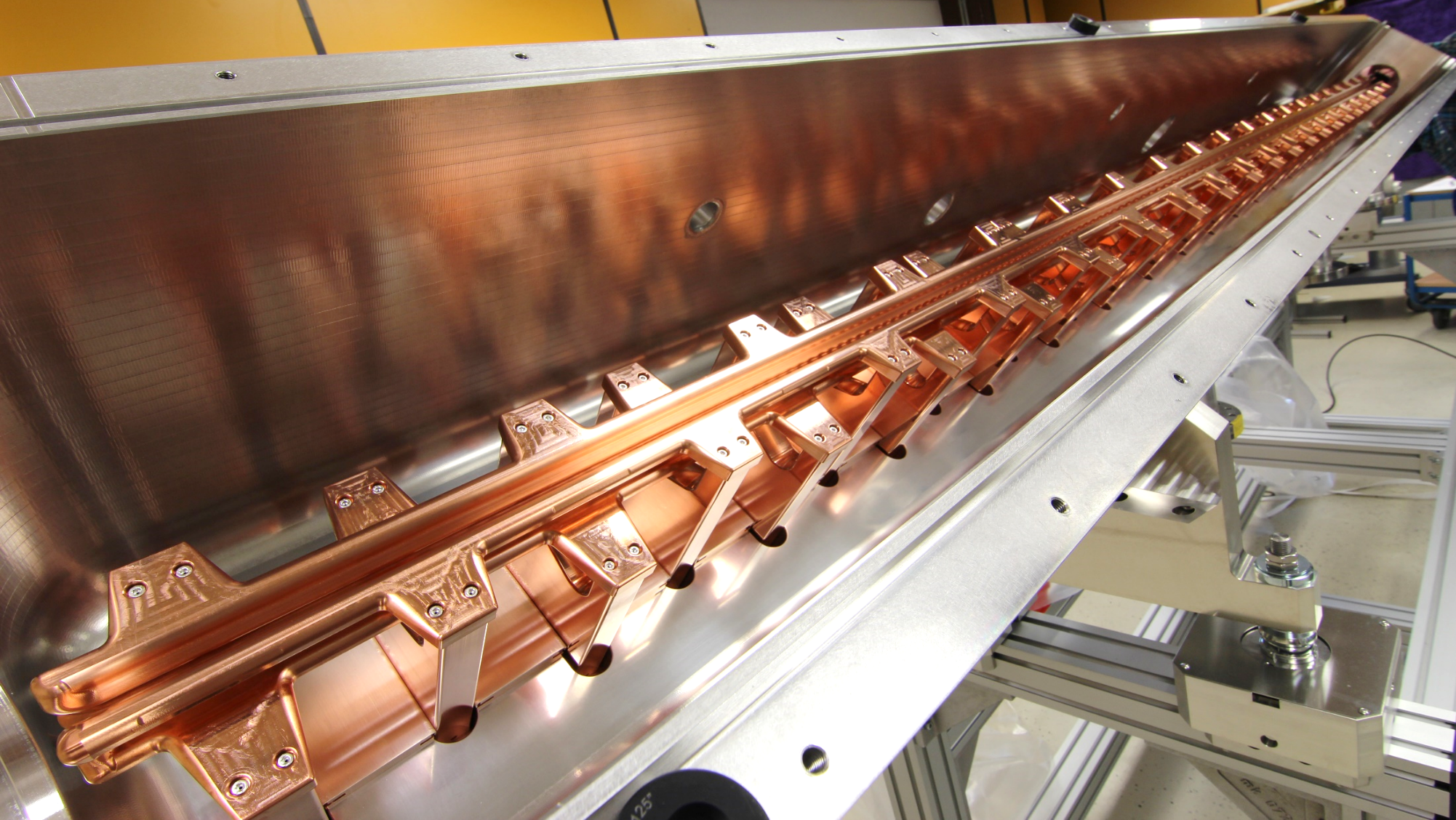 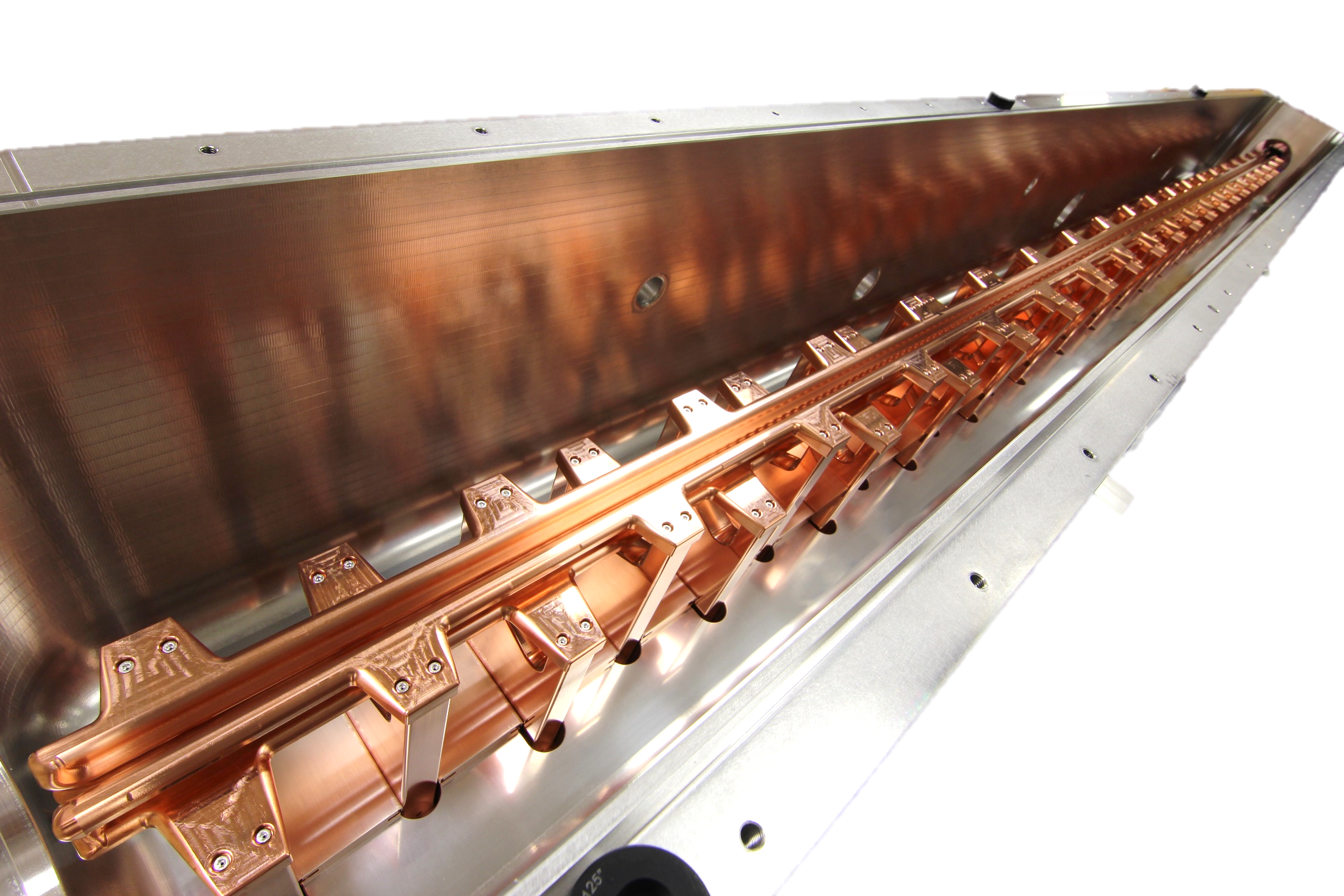 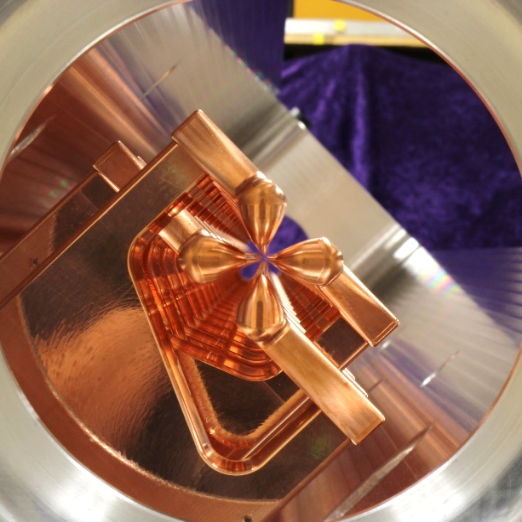 dipolecompensation
~4% (instead of ~20%)
[Speaker Notes: A whole variety of beam diagnostic systems. We do almost everything mostly custom made adopted to the requirements of the client with the exception of beam transformers.]
RF-Tuning
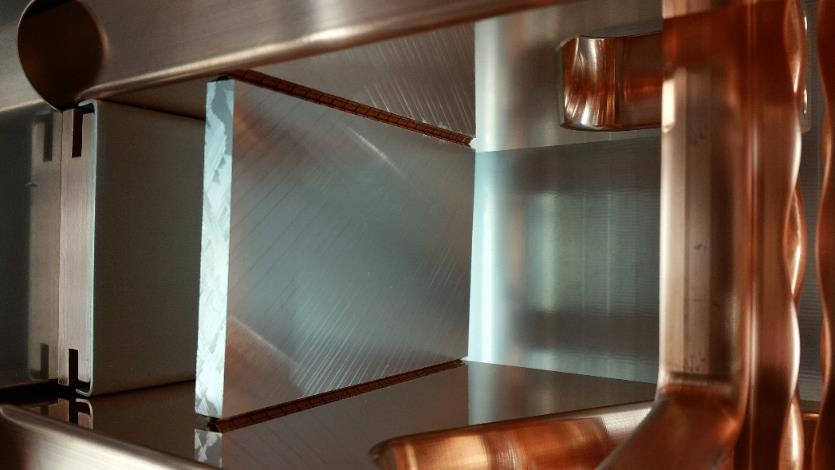 Dummy Tuning Plate
Real one
Dummy Pates for RF Tuning
16.04.2019
High Intensity RFQ Meets Reality: Production and Technical Challenges
Alexander Bechtold          www.ntg.de                                 26
[Speaker Notes: A whole variety of beam diagnostic systems. We do almost everything mostly custom made adopted to the requirements of the client with the exception of beam transformers.]
Matching of Coupling Loop
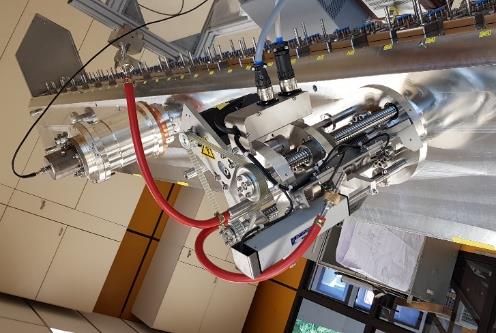 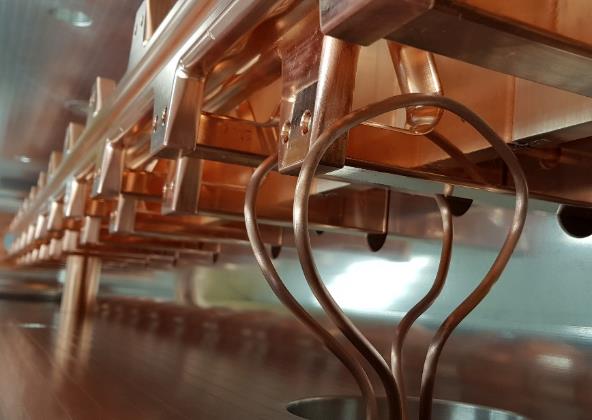 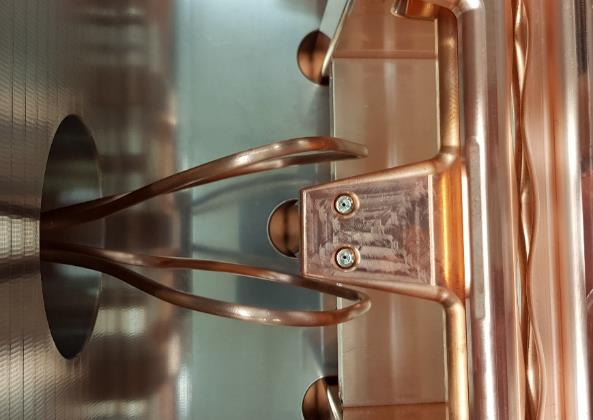 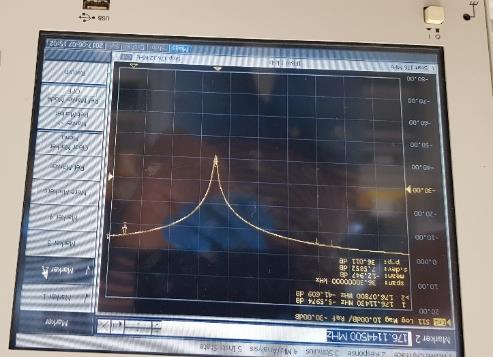 S11< -30 dB
16.04.2019
High Intensity RFQ Meets Reality: Production and Technical Challenges
Alexander Bechtold          www.ntg.de                                 27
Ready For Shipping
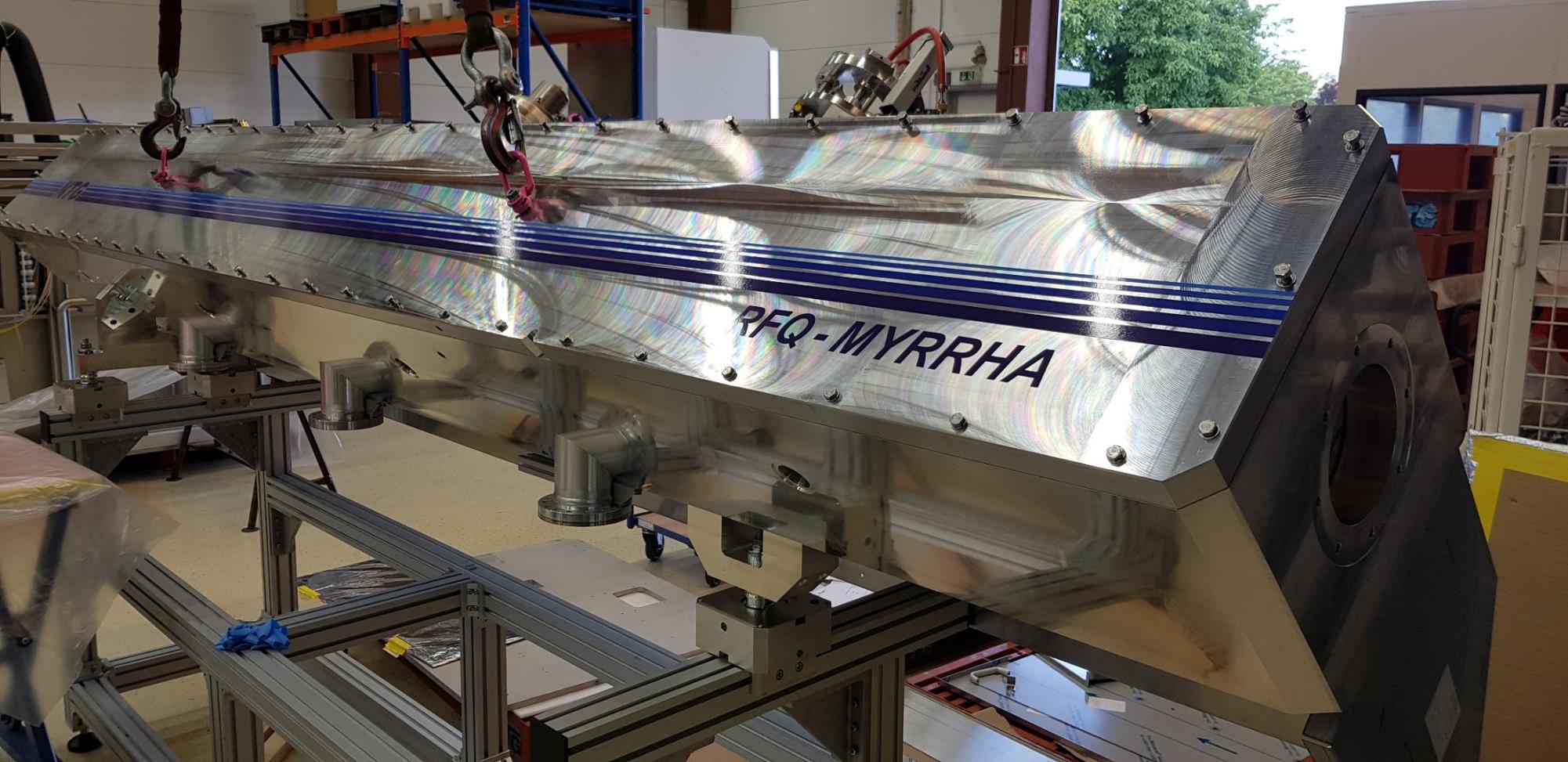 09.08.2017
Status at Louvain-la-Neuve
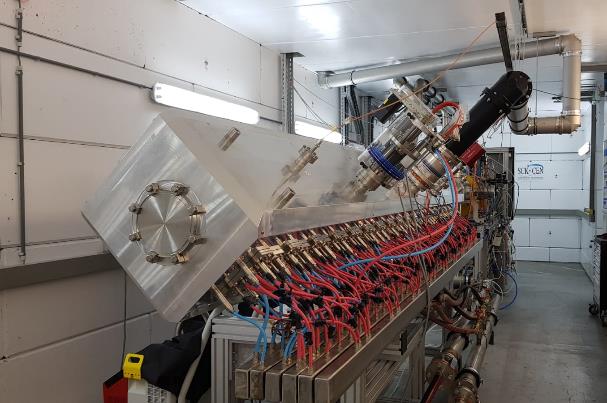 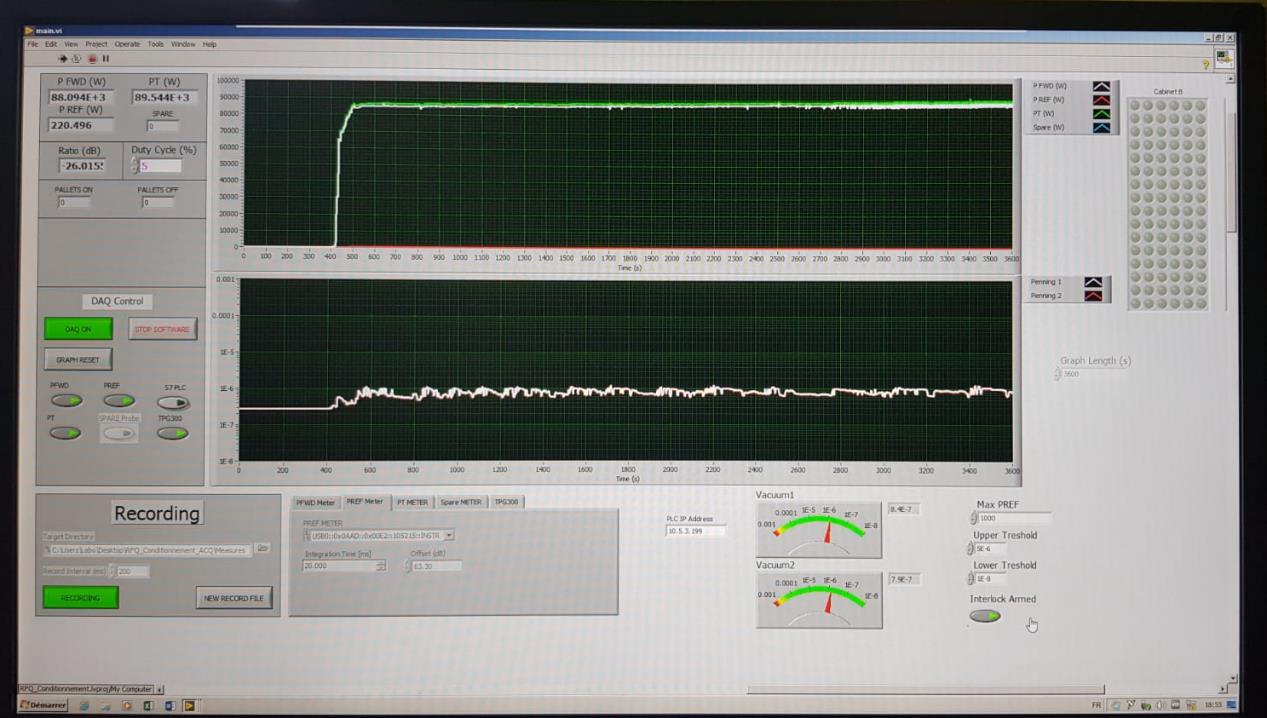 P = 90 kW
duty = 5%

dt = 15h
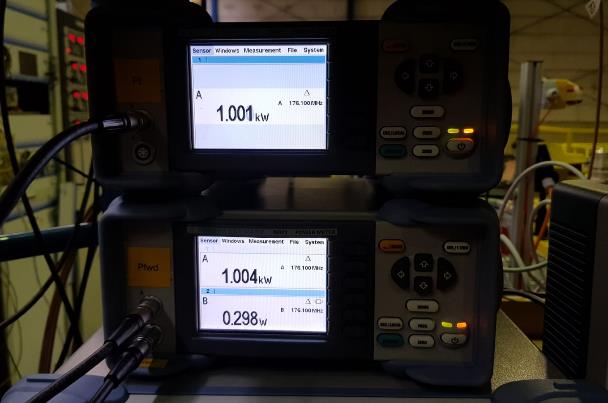 10.04.2019
…to be continued!
08.04.2019
16.04.2019
High Intensity RFQ Meets Reality: Production and Technical Challenges
Alexander Bechtold          www.ntg.de                                 29
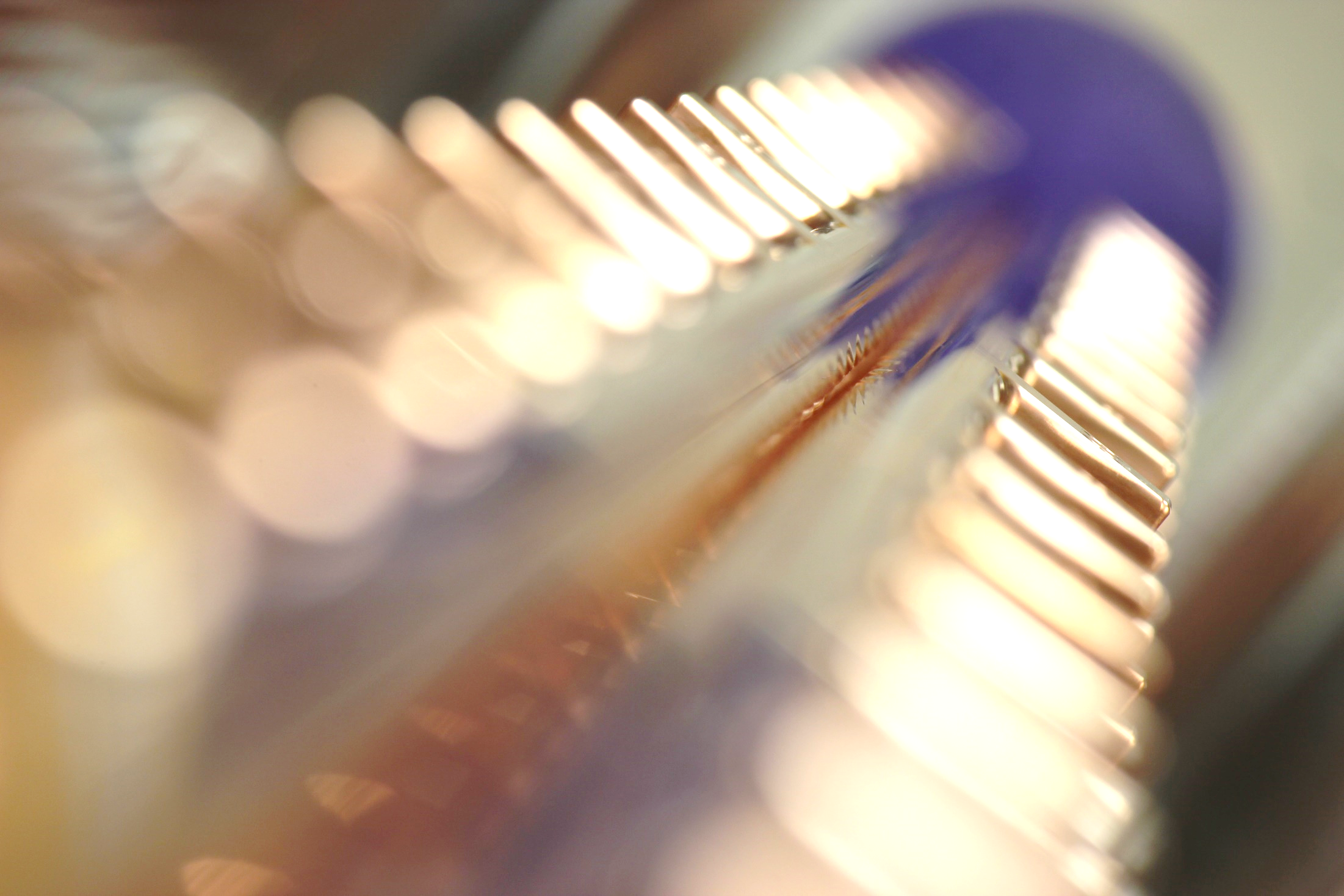 Thank You!           a.bechtold@ntg.de